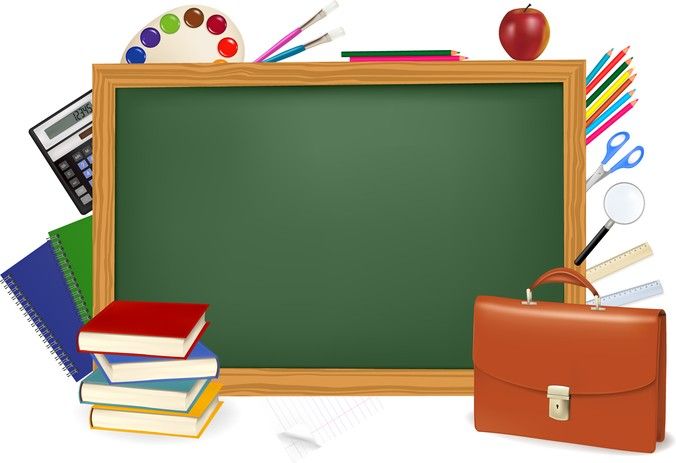 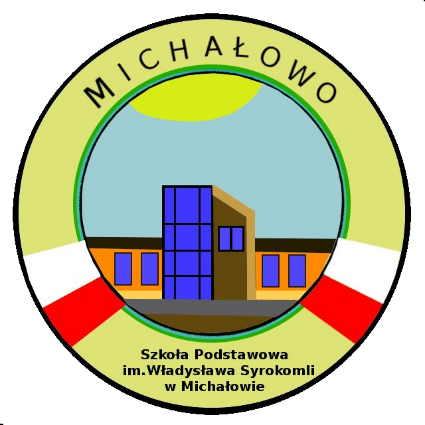 Witamyw Szkole Podstawowej im. Władysława Syrokomli w Michałowie
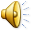 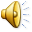 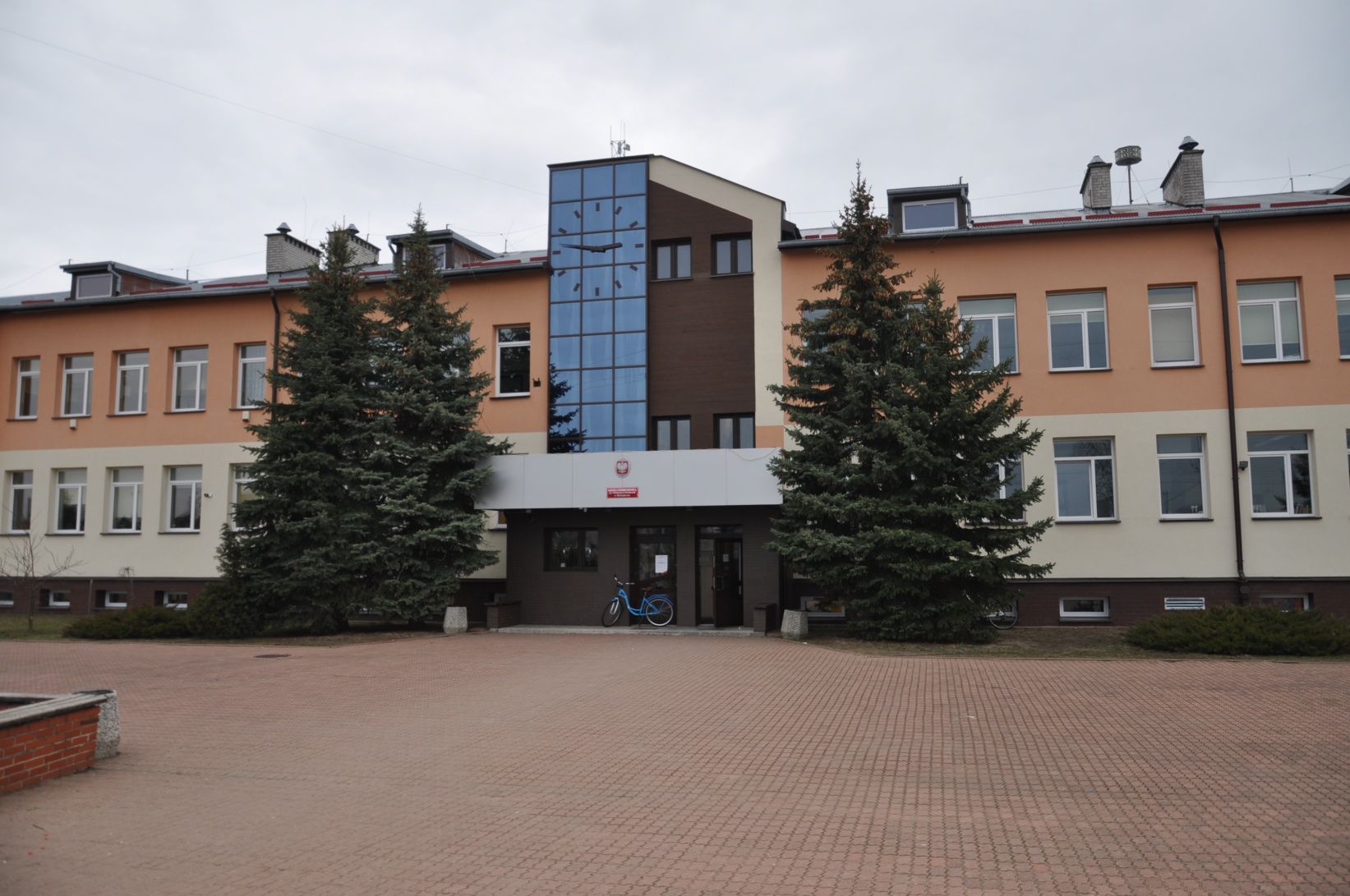 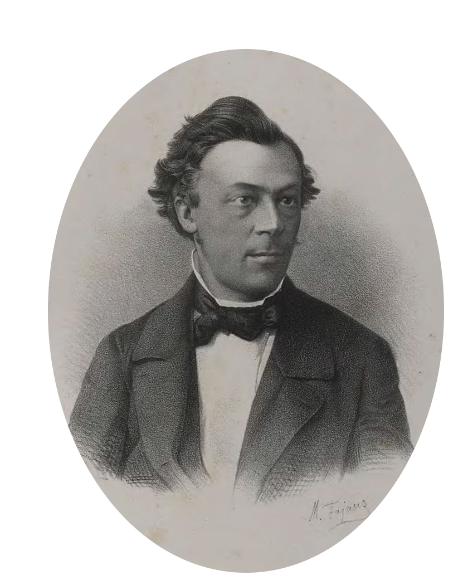 Michałowo, ul. Sienkiewicza 21Tel/fax 85 71 89 515e-mail sekretariat@spmich.pl
Nasza Szkoła to miejsce, w którym nauczyciele i rodzice tworzą dla uczniów środowisko wszechstronnego rozwoju osobowego w sferze intelektualnej, psychicznej, społecznej, zdrowotnej, estetycznej i duchowej. Jest przyjazną każdemu dziecku.
Naszym celem jest:pomagać wszystkim uczniom w pełnym rozwoju ich zdolności,prowadzić szeroki zakres działalności pozalekcyjnej,zapewnić równość szans,uczyć poszanowania godności i praw każdego człowieka,wdrażać do bezkonfliktowego rozwiązywania problemów.
Misja szkoły:,,Uczyć się, aby wiedzieć. Uczyć się, aby działać. Uczyć się, aby żyć wspólnie. Uczyć się, aby być.”
Nasz PatronWładysław SyrokomlaWładysław Syrokomla, właśc. Ludwik Władysław Franciszek Kondratowicz herbu Syrokomla (ur. 29 września 1823 w Smolhowie, zm. 15 września 1862 w Wilnie) – polski poeta i tłumacz epoki romantyzmu. Nazywany często lirnikiem wioskowym, autor ironicznych wierszy stylizowanych na XVIII-wieczną sielankę oraz przyśpiewek ludowych.
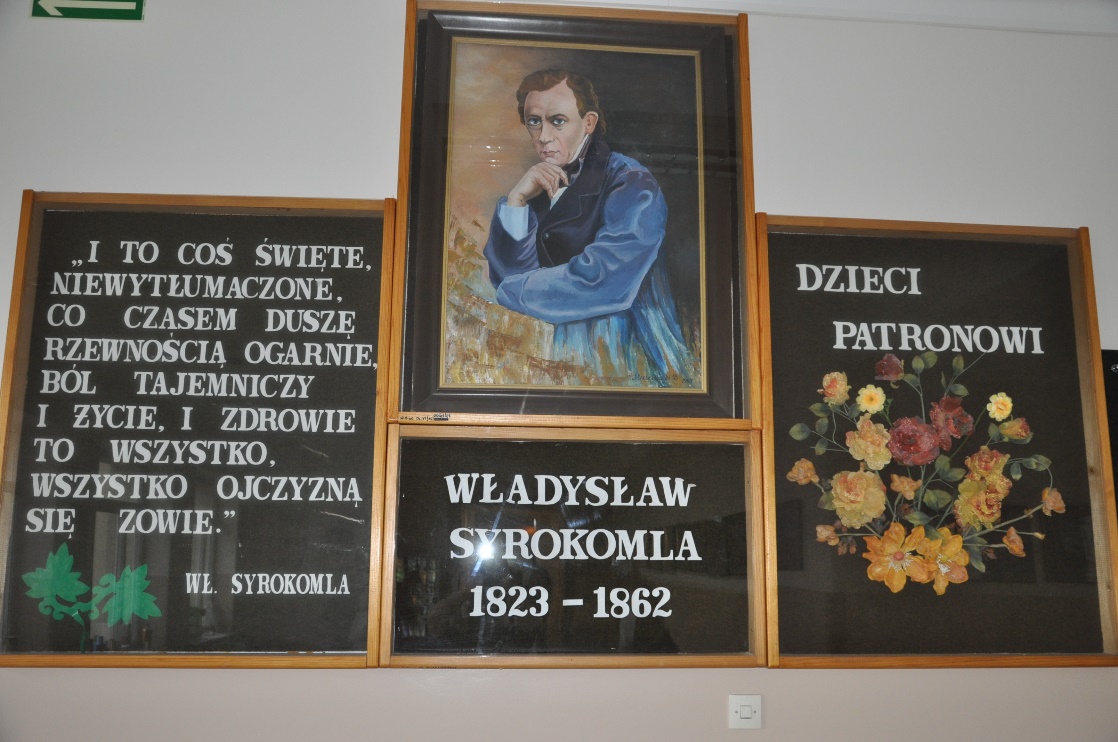 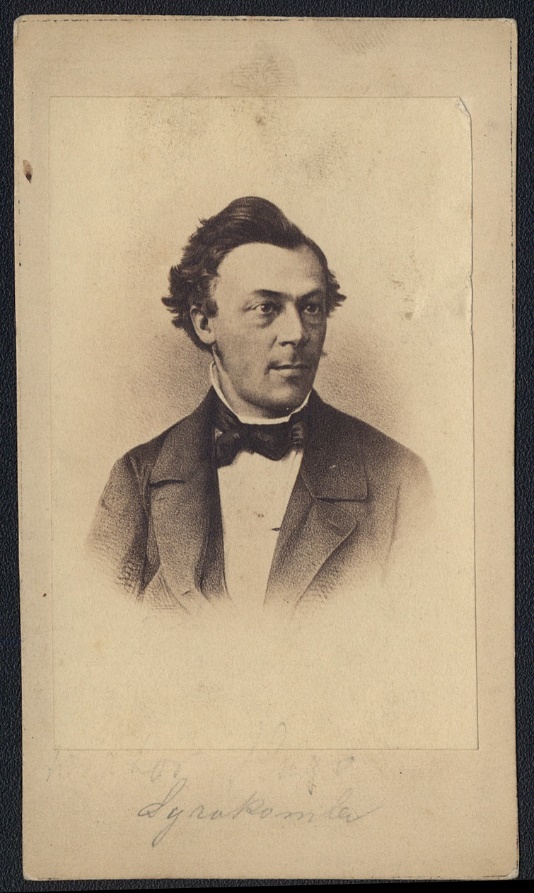 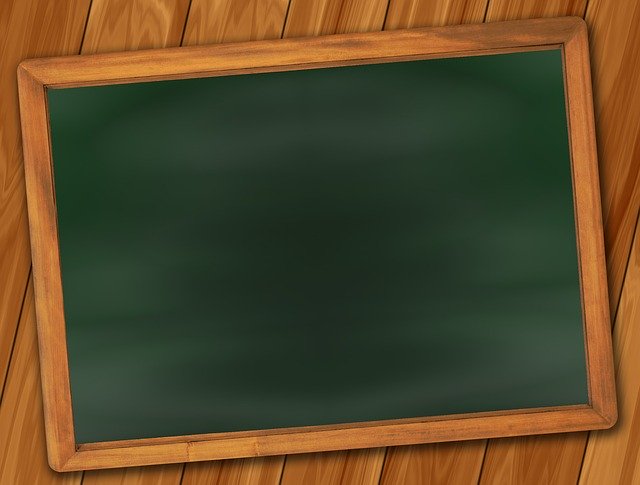 Dbamy o bezpieczeństwo. Budynek szkoły jest monitorowany całodobowo (na zewnątrz i wewnątrz.)
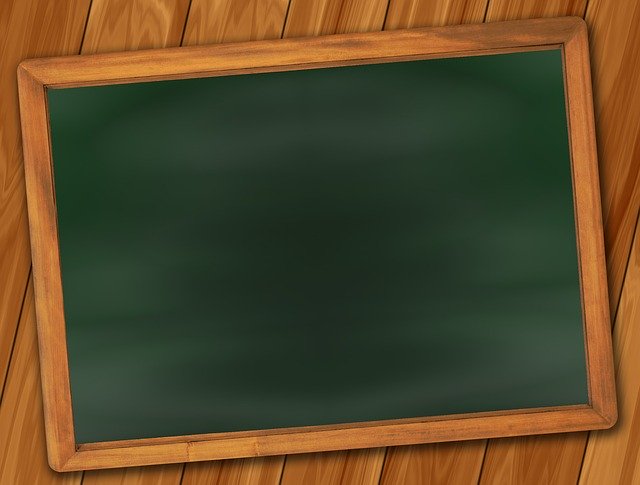 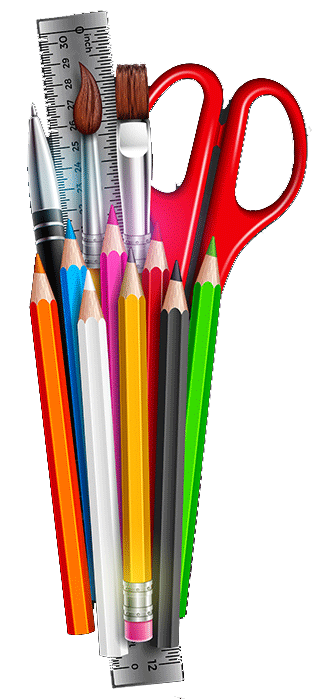 OFERTA SZKOŁY
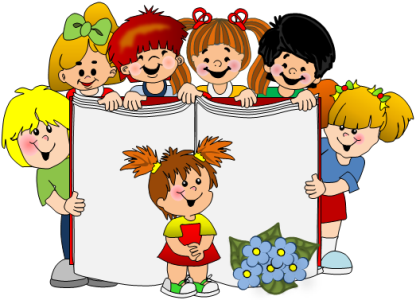 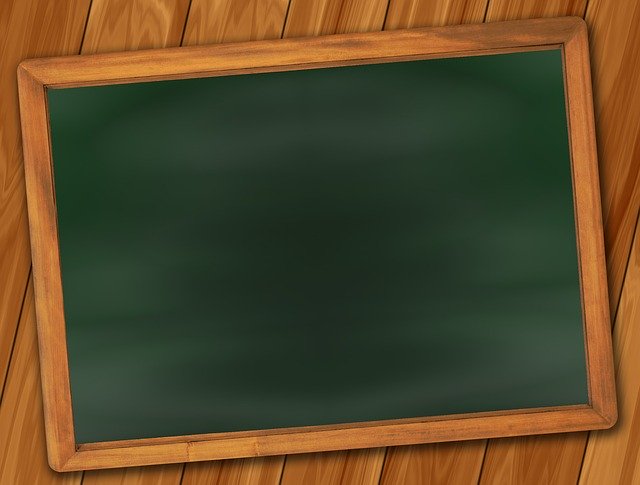 CHCEMY OTOCZYĆ UCZNIÓW OPIEKĄ I WYCHOWANIEM. 
Dlatego zapewniamy:
wykwalifikowaną 
kadrę 
pedagogiczną, 

 fachową pomoc pedagogiczną, 
psychologiczną, logopedyczną 
i zdrowotną,

obiady w stołówce szkolnej.
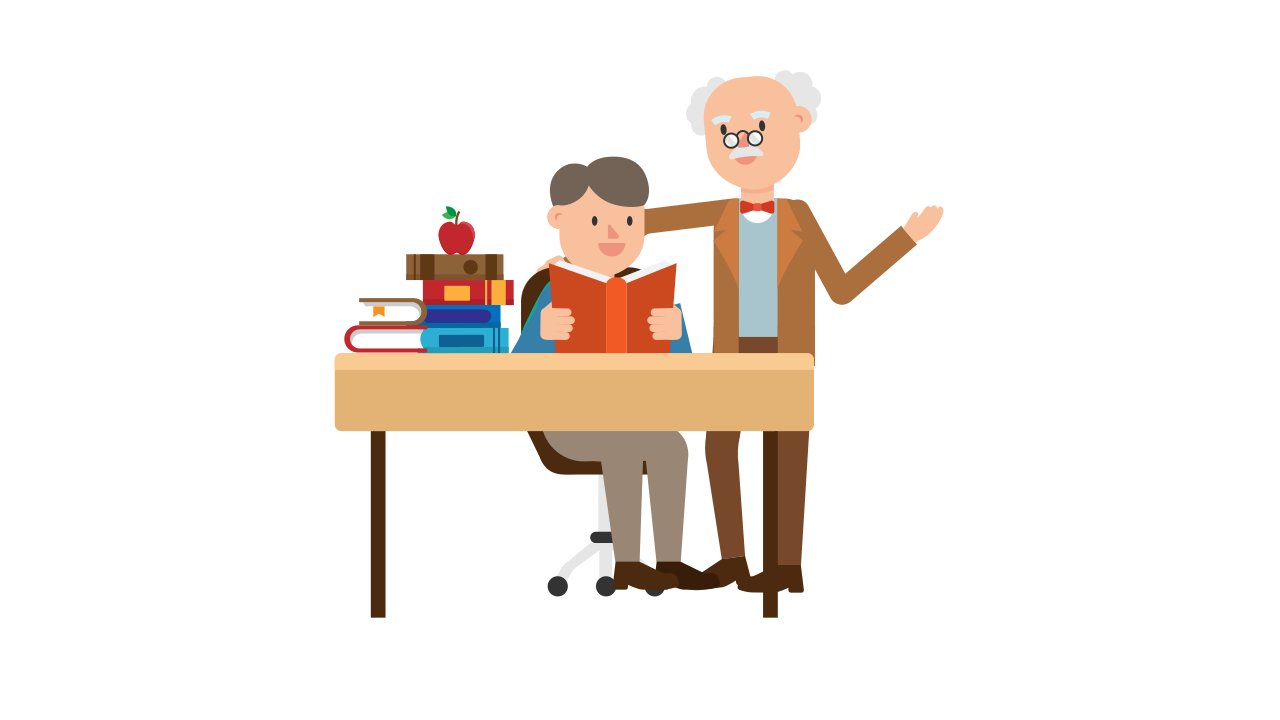 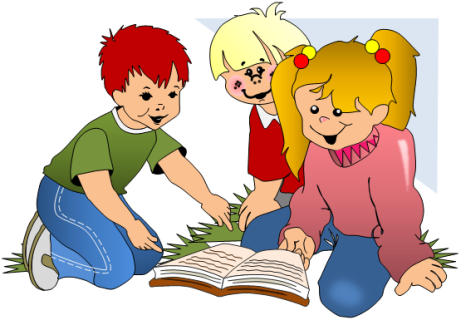 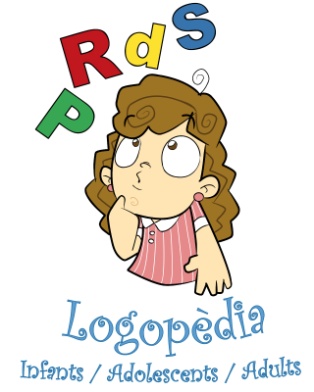 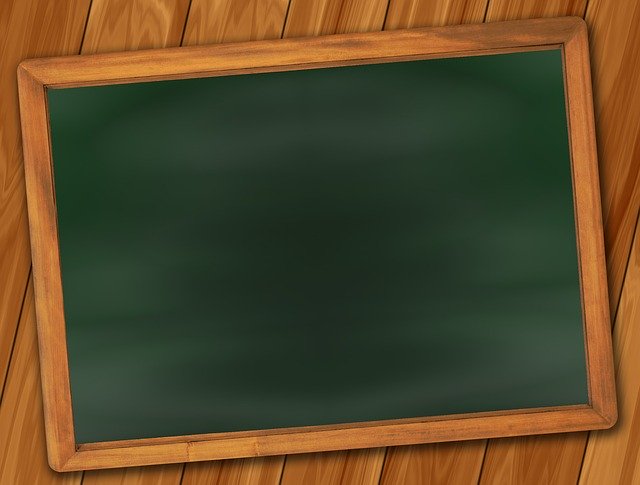 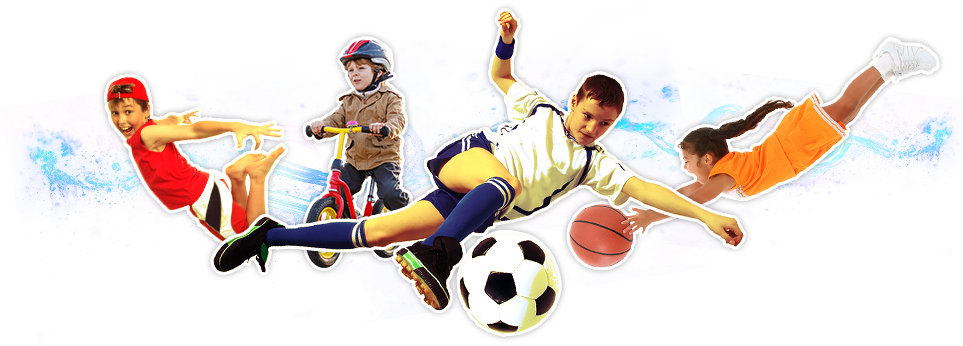 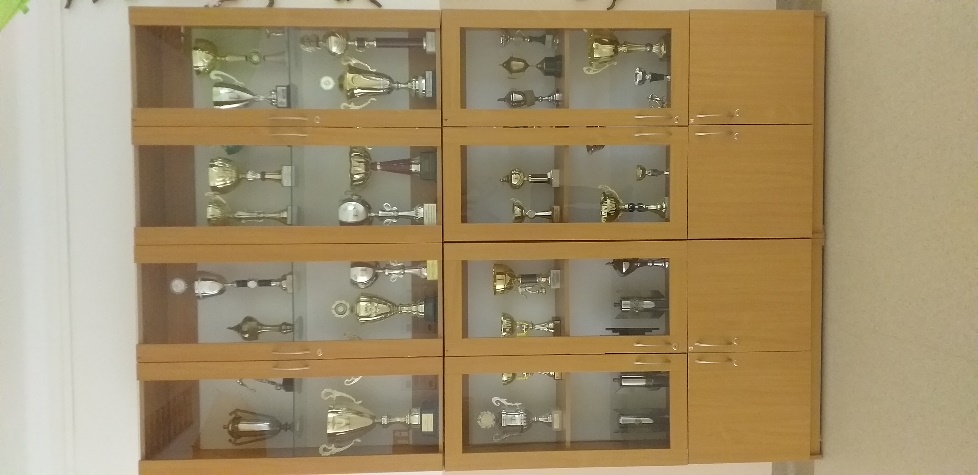 Dzieci uczą się w klasach ogólnodostępnych  i usportowionych.
W naszej szkole posiadamy też oddział specjalny oraz dbamy o potrzeby uczniów ze spektrum autyzmu.
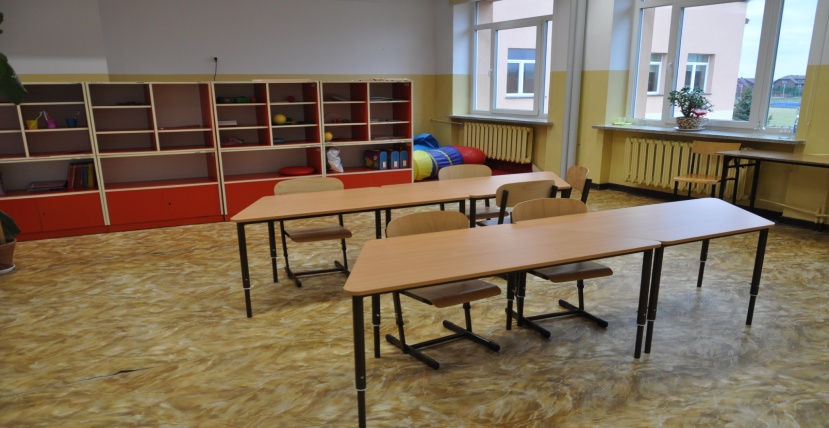 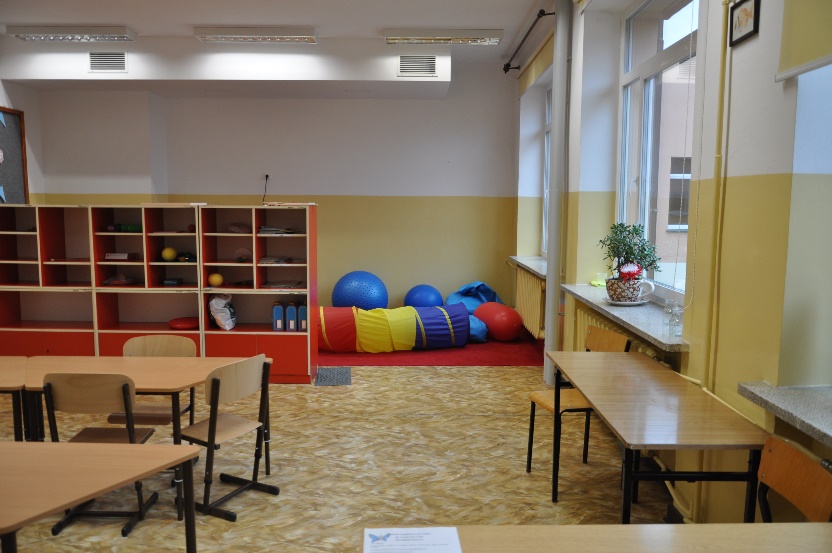 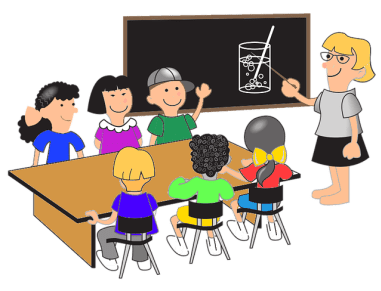 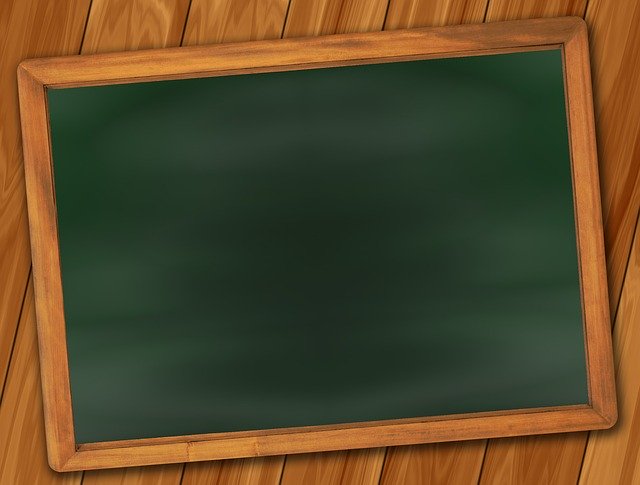 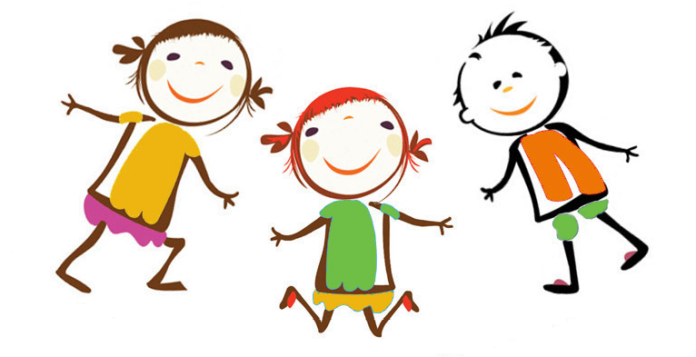 Zapewniamy:
 zajęcia dydaktyczno-wyrównawcze
 zajęcia korekcyjno-kompensacyjne
 zajęcia logopedyczne
 zajęcia socjoterapeutyczne
 zajęcia rewalidacyjne
 zajęcia specjalistyczne
Oraz:
 gimnastykę korekcyjną
 wczesne wspomaganie
 opiekę świetlicową
 pomoc psychologa i pedagoga
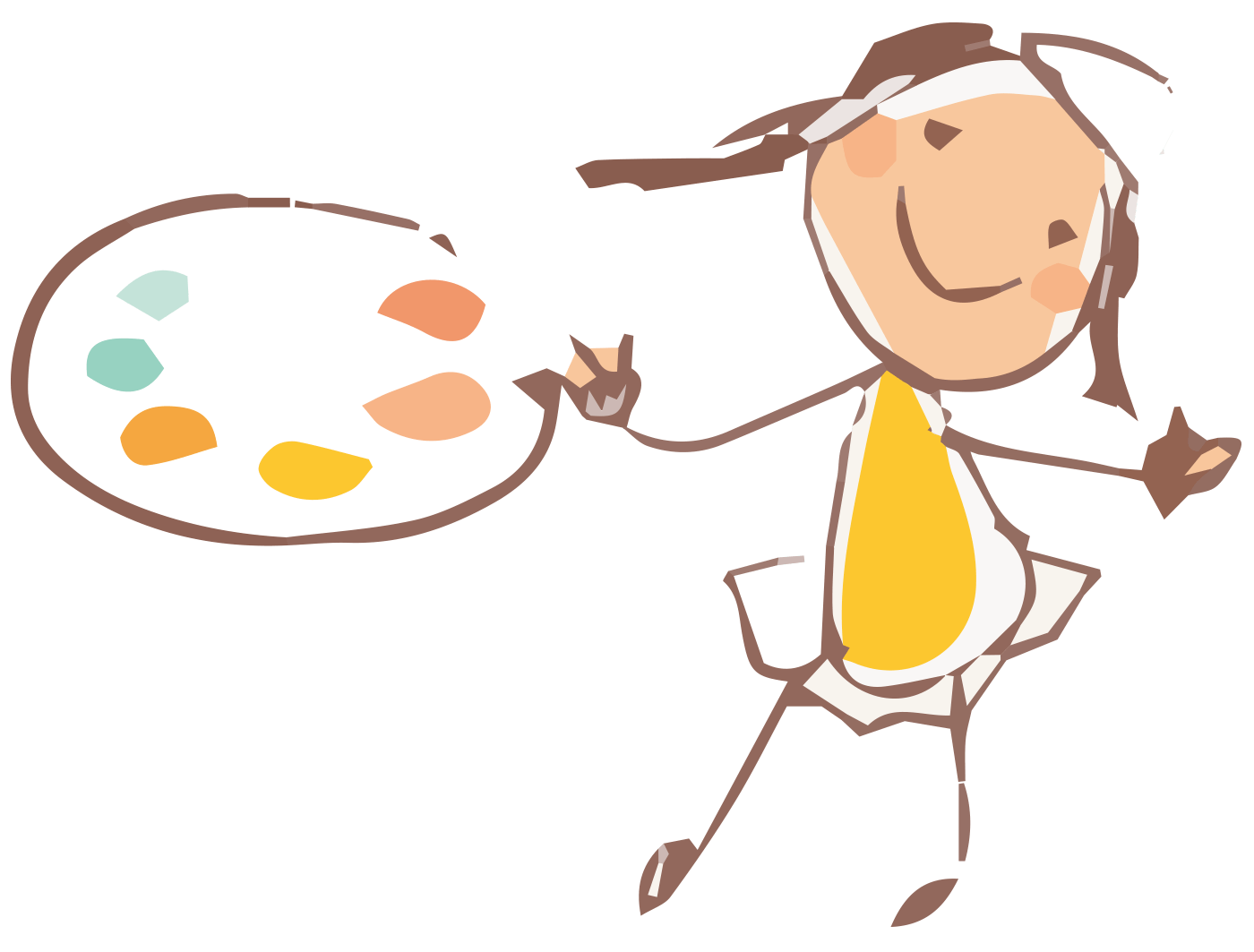 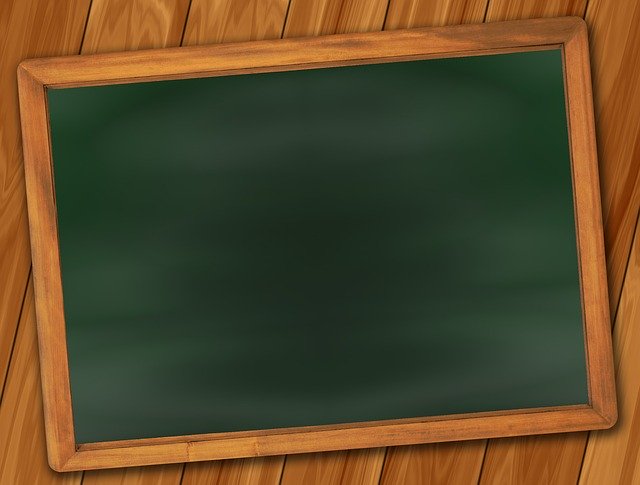 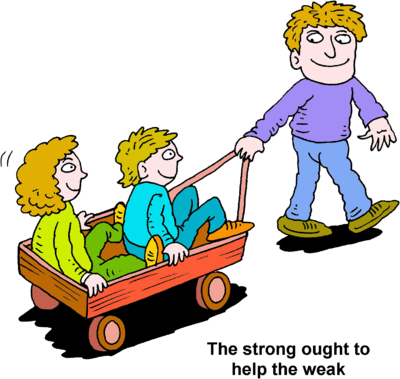 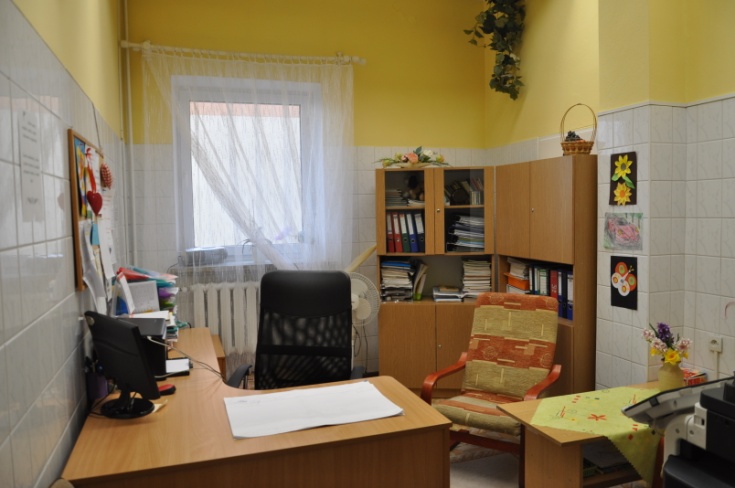 GABINETY
PEDAGOGÓW
I
PSYCHOLOGA
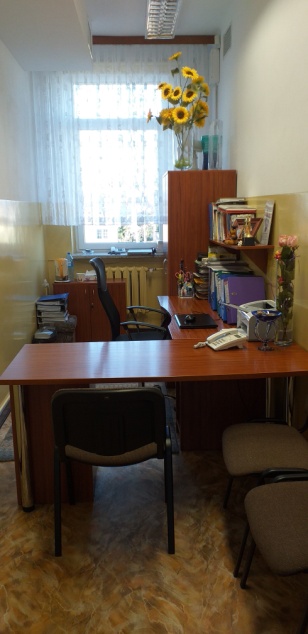 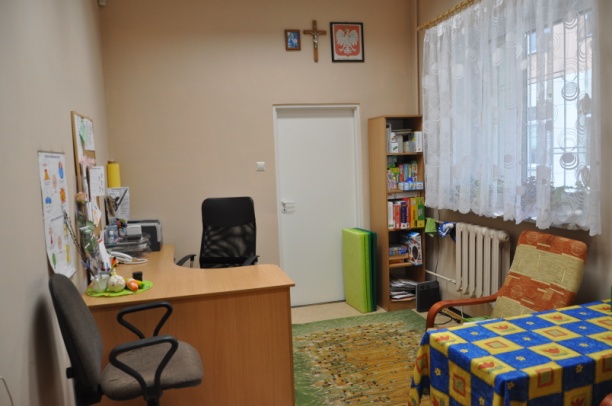 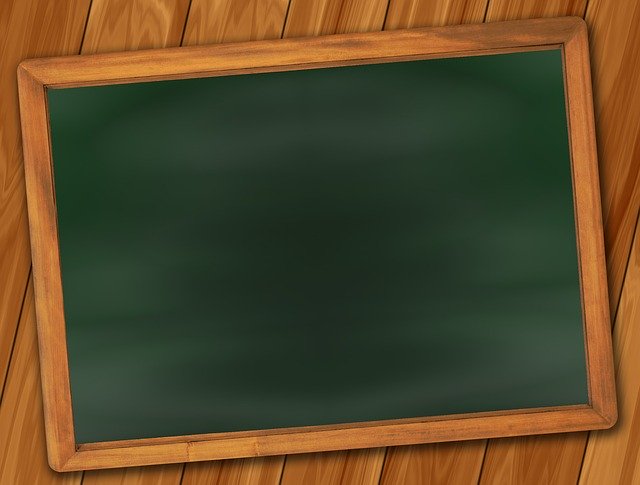 Gabinet logopedycznygabinet rewalidacji
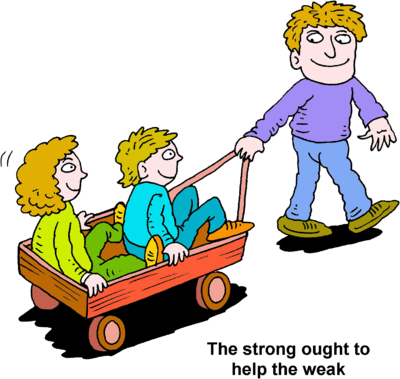 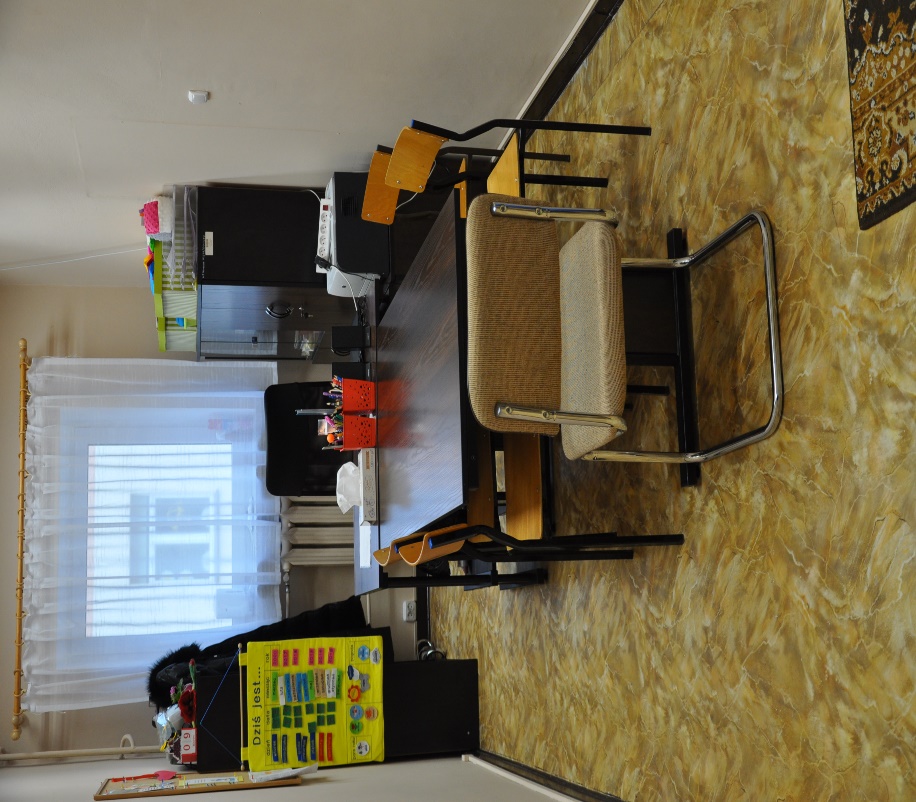 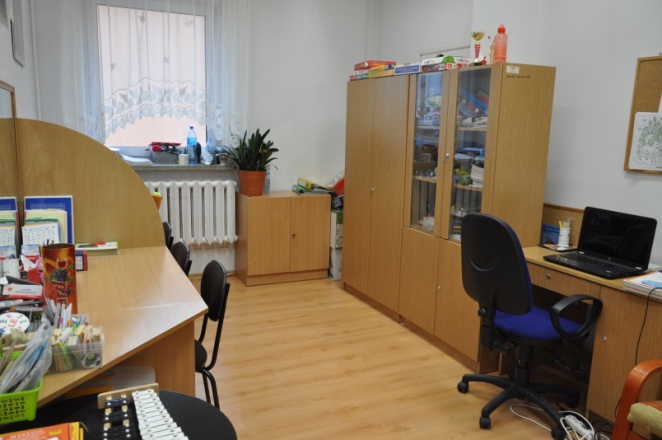 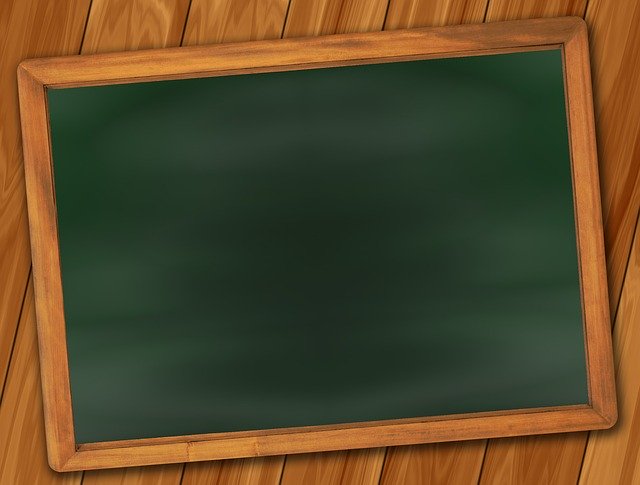 Dzieci, które tego potrzebują, mają zapewniony dowóz do szkoły i do domu, po zakończonych lekcjach.
Zapewniamy uczniom opiekę w świetlicy szkolnej, która jest czynna od 700 do 1530 




Dzieci podzielone są na grupy, w których uczą się, bawią i nawiązują nowe znajomości.
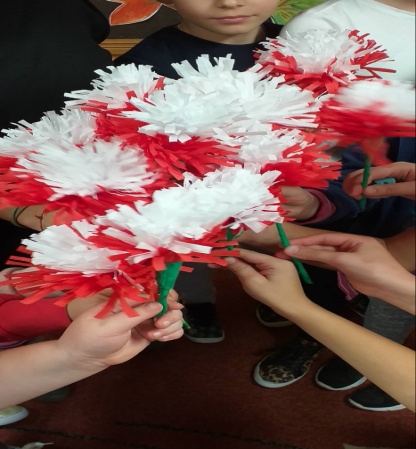 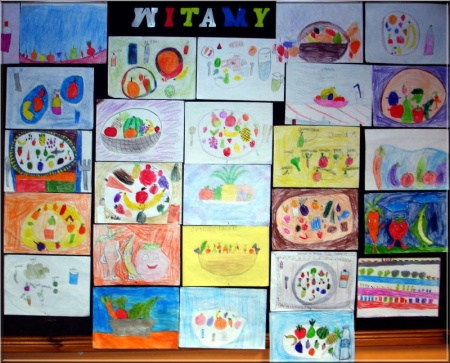 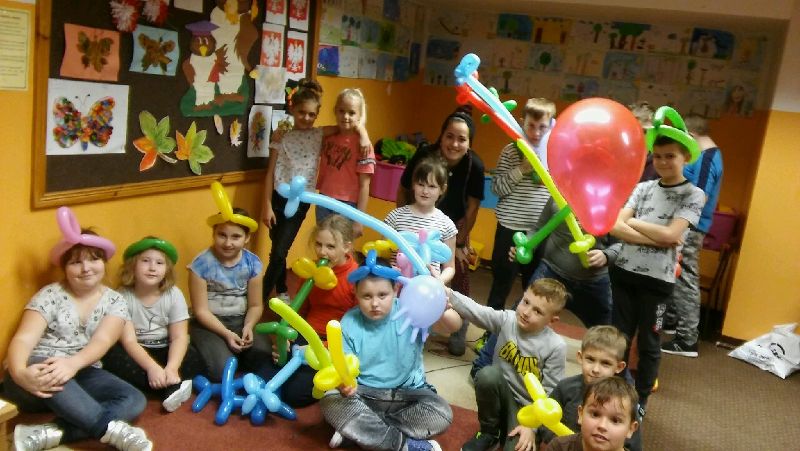 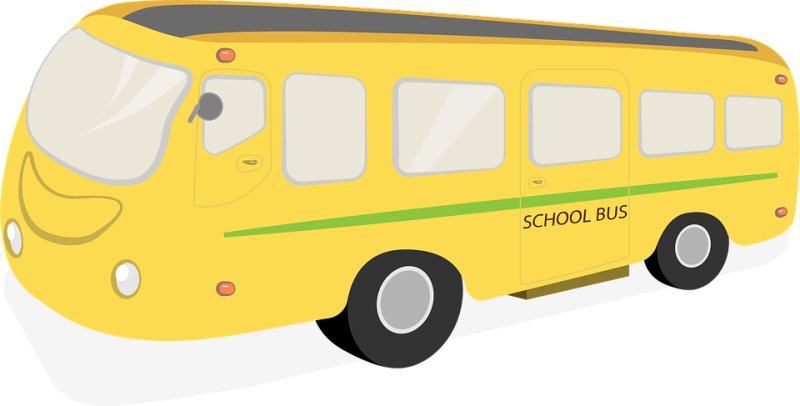 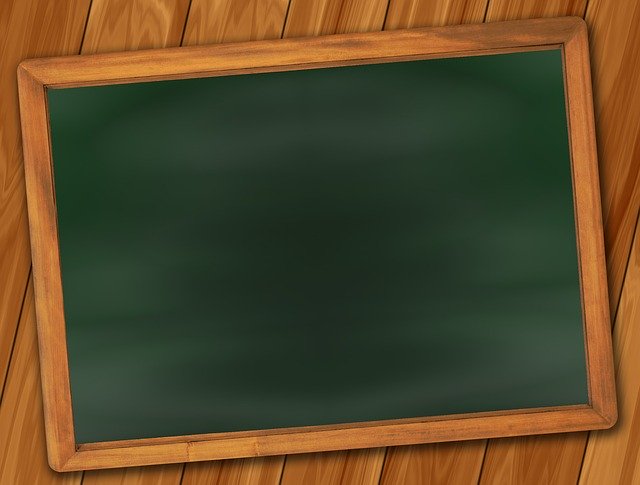 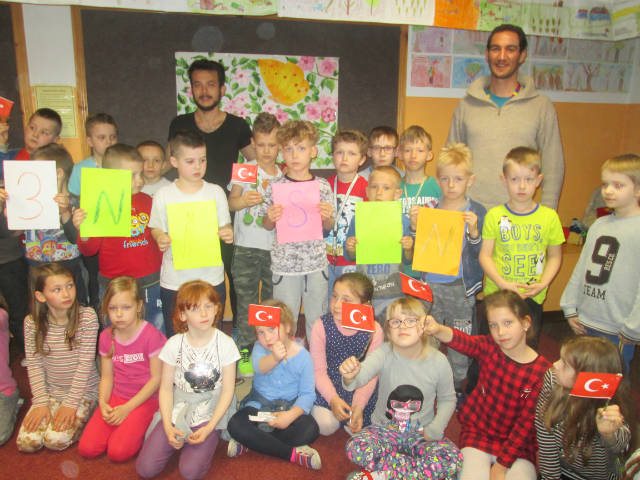 ŚWIETLICA SZKOLNA
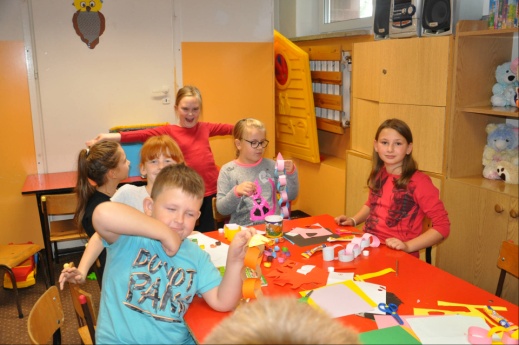 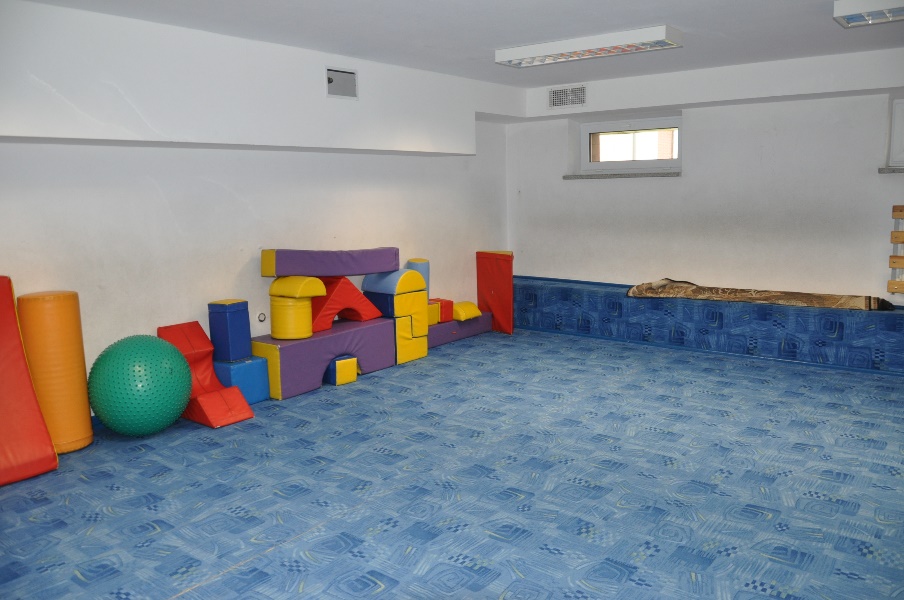 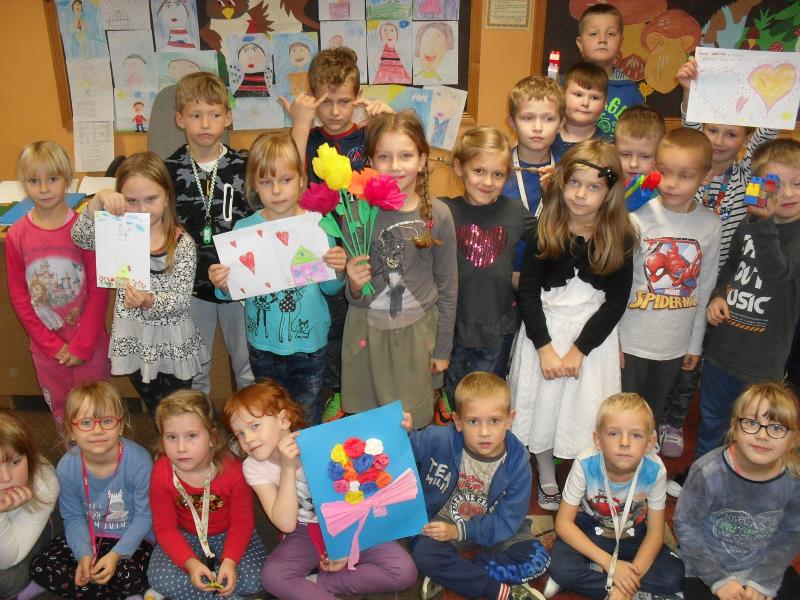 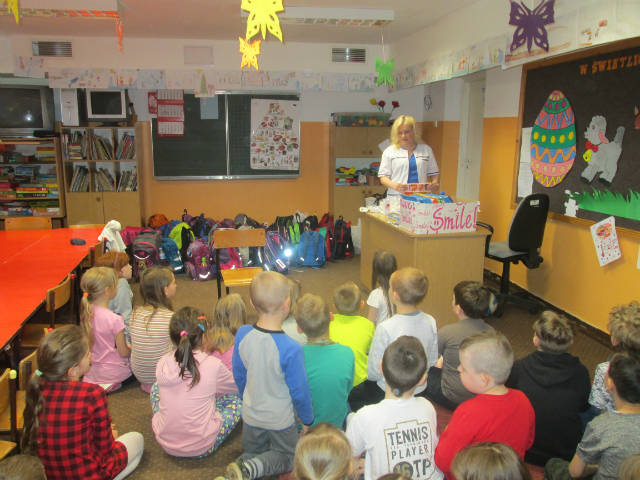 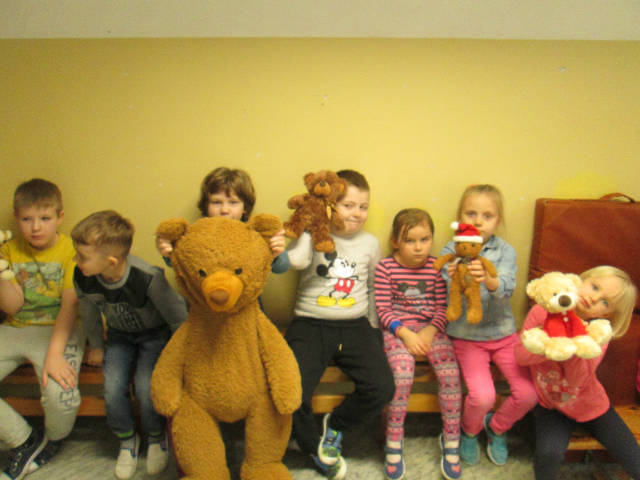 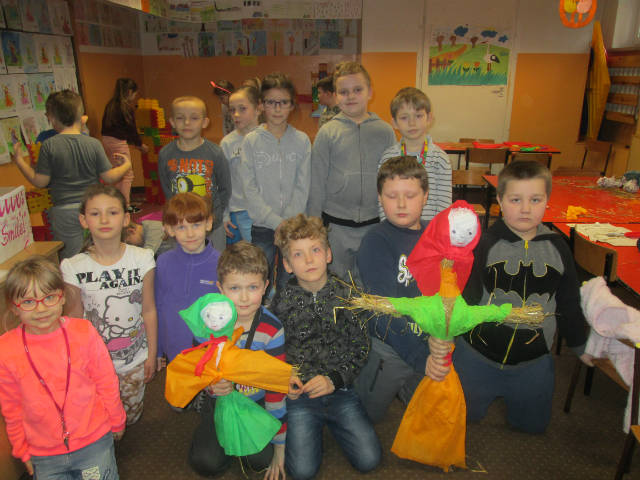 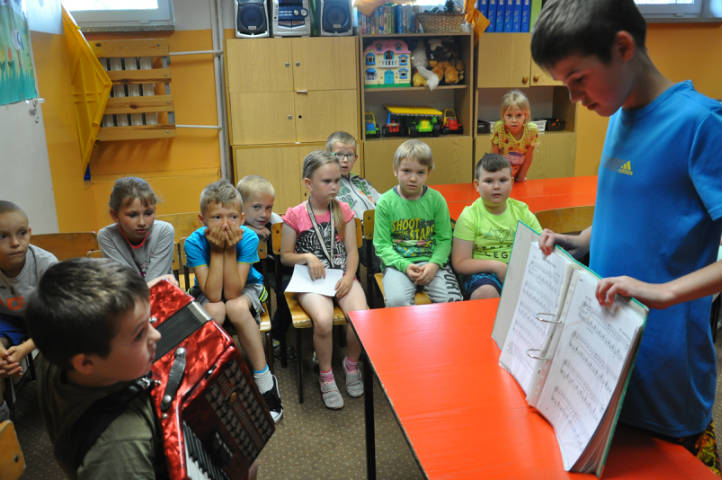 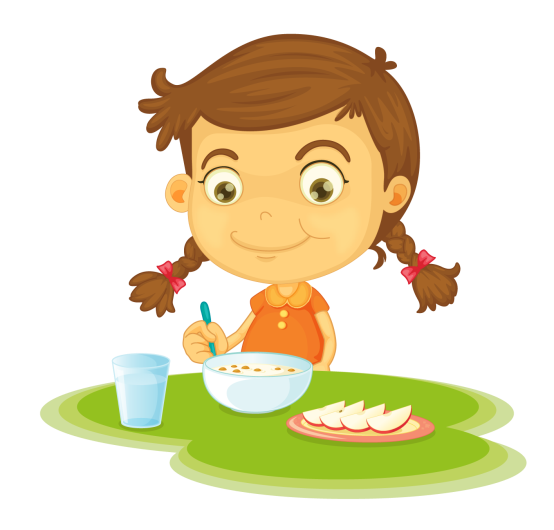 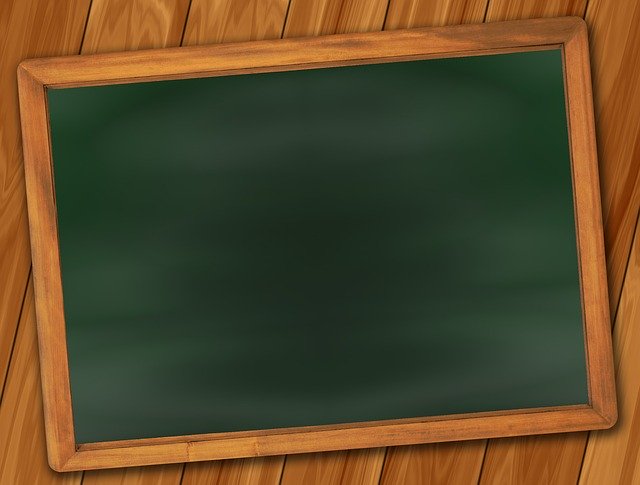 Szkolna stołówka i korytarze
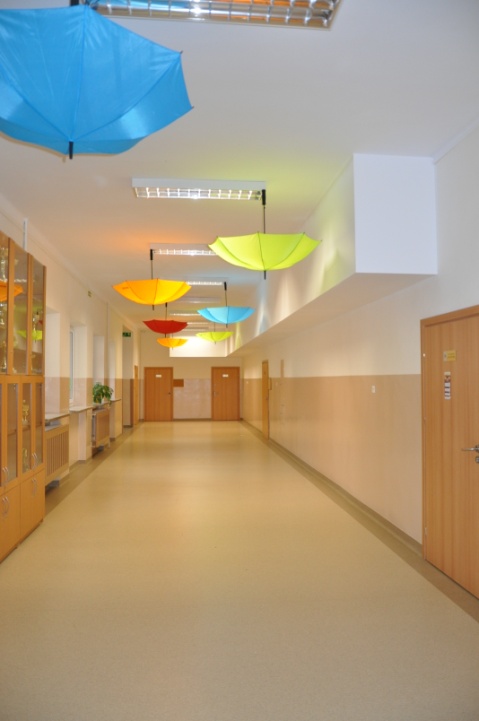 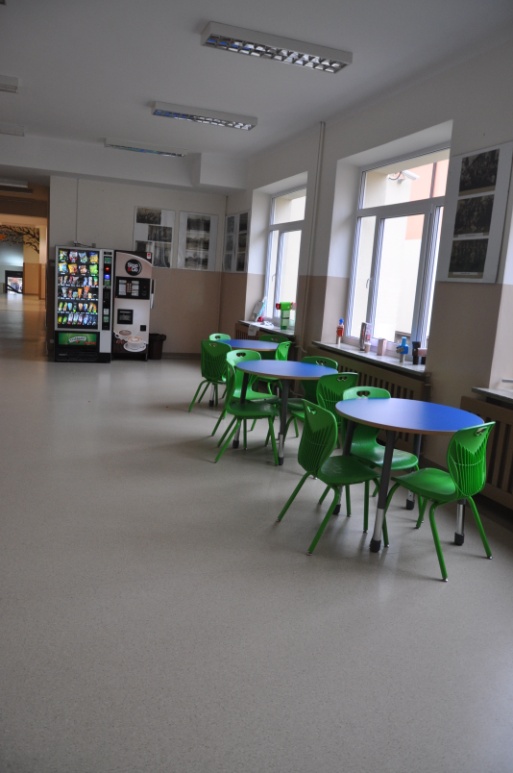 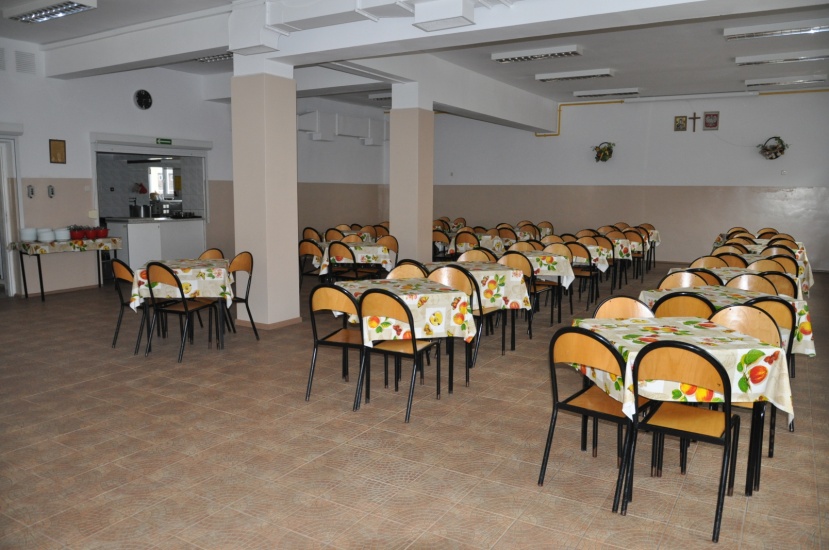 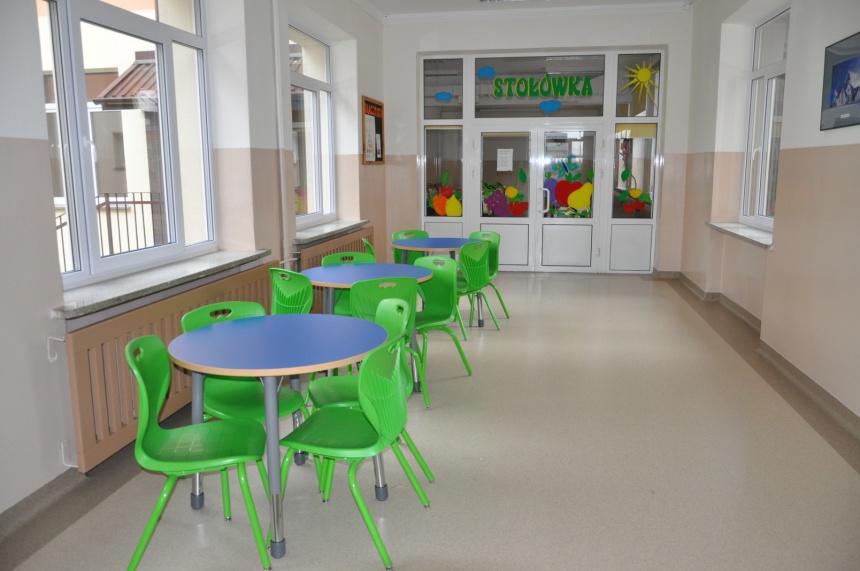 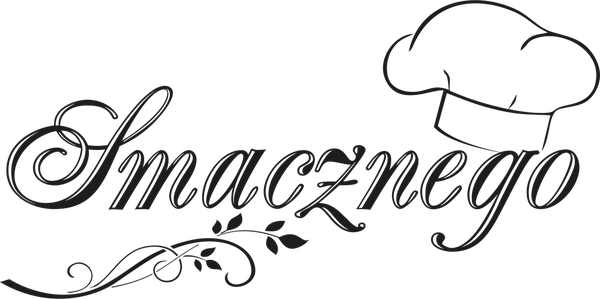 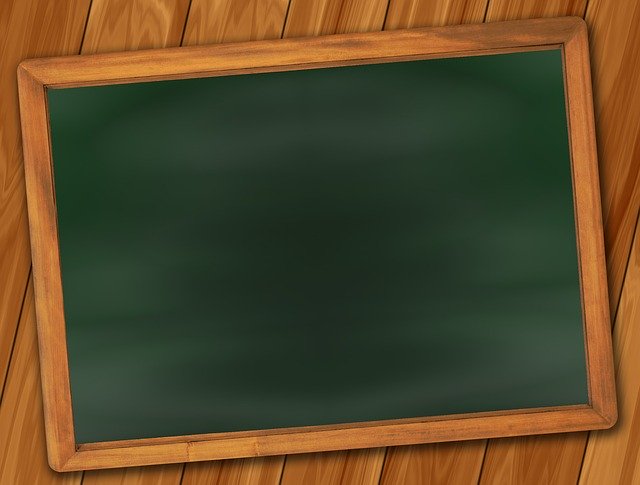 Mamy piękną halę sportową.
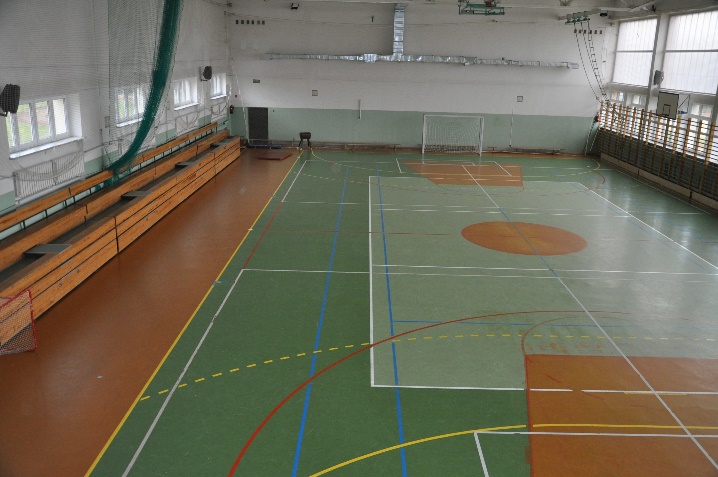 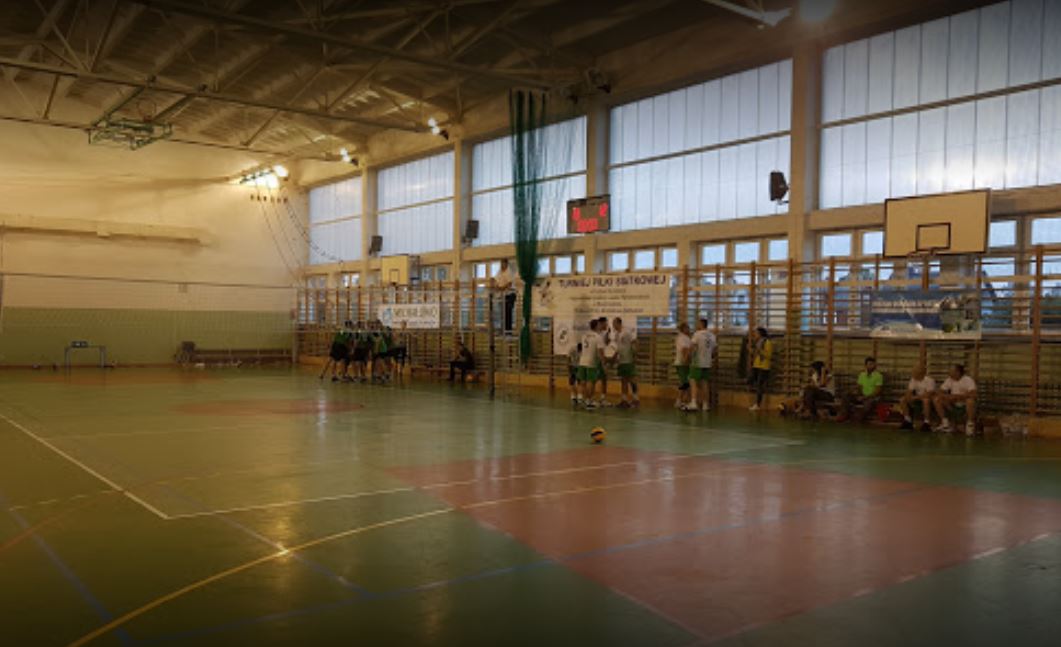 KORZYSTAMY Z BASENU MOSIR, NA KTÓRY MOŻEMY PRZEJŚĆ Z BUDYNKU SZKOŁY ŁĄCZNIKIEM.
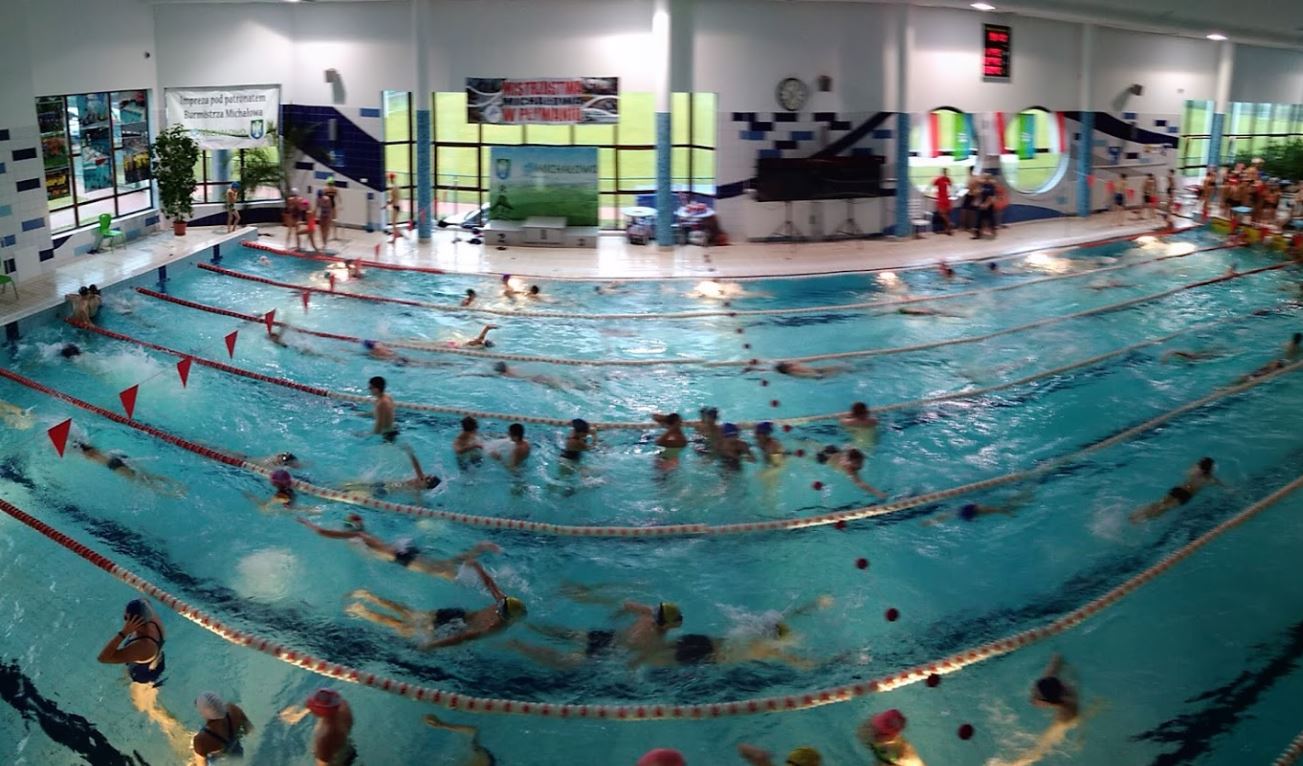 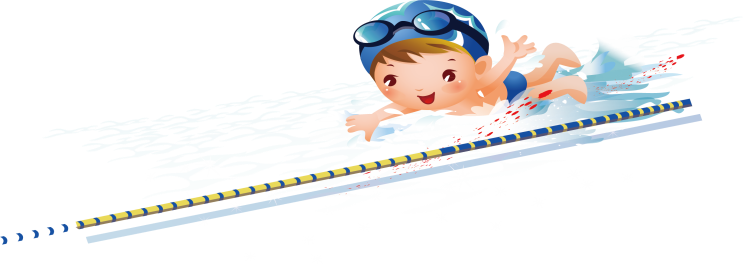 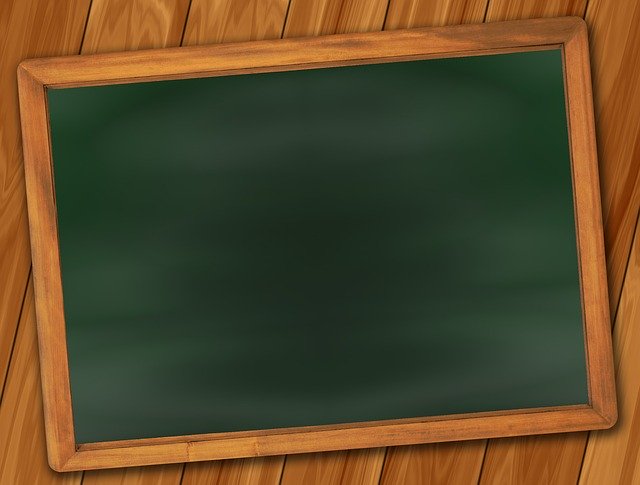 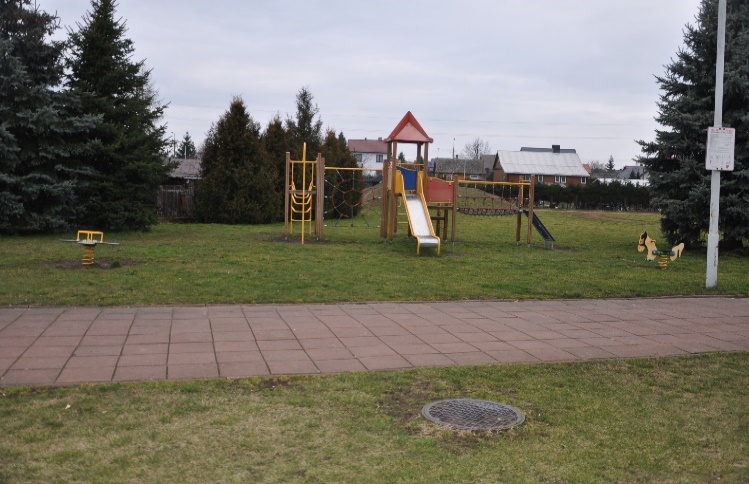 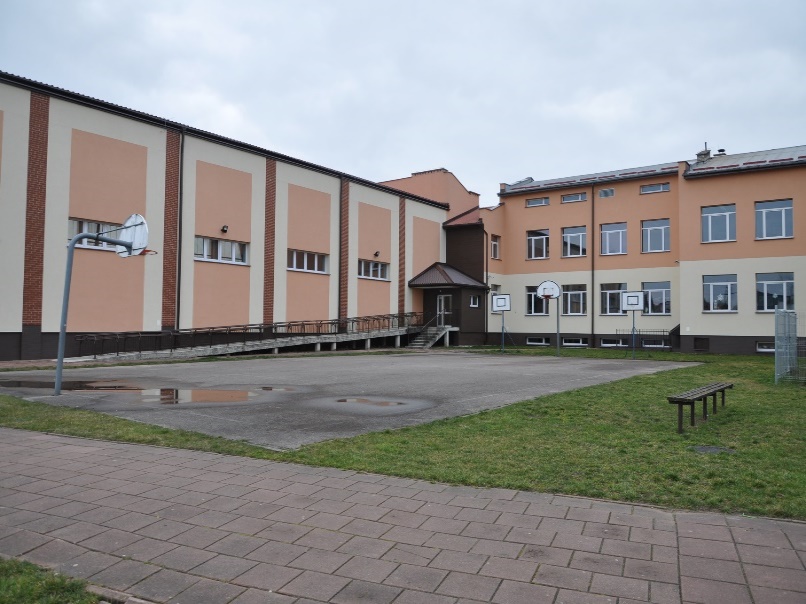 NA TERENIE SZKOŁY MAMY BOISKA SPORTOWE: LEKKOATLETYCZNE,DO GRY W PIŁKĘ NOŻNĄ, 
KOSZYKÓWKĘ
 I INNE.
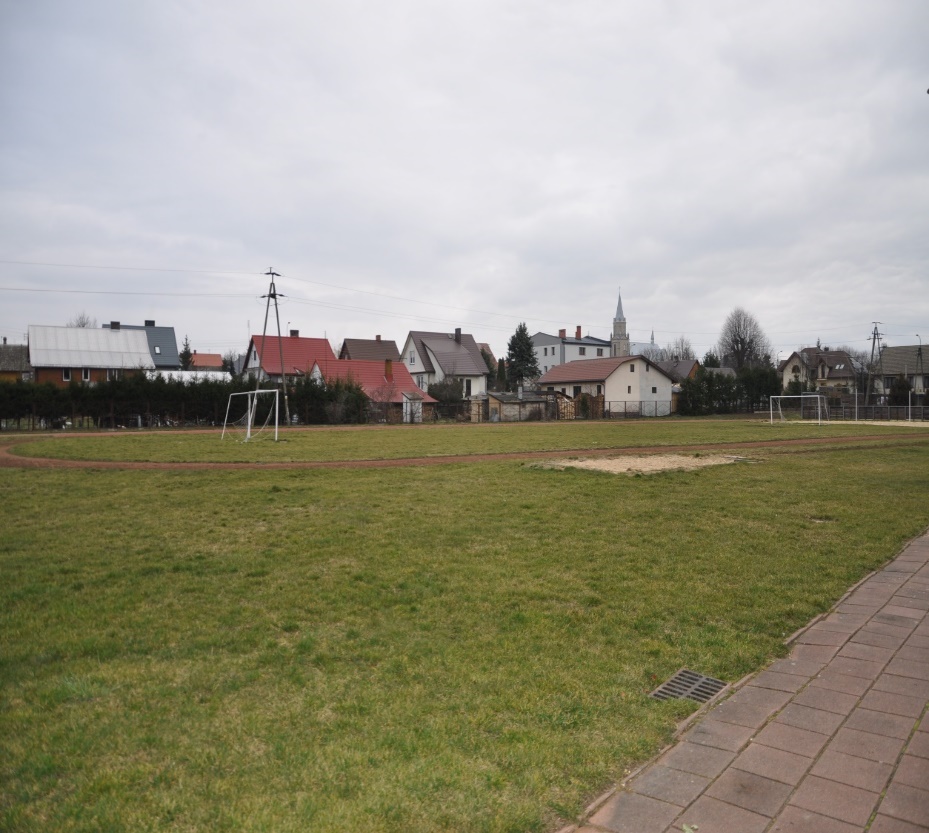 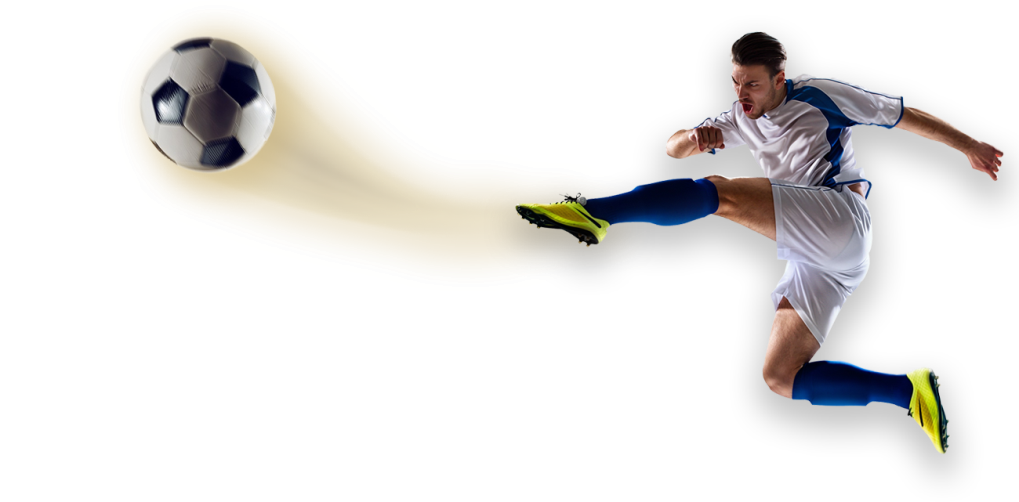 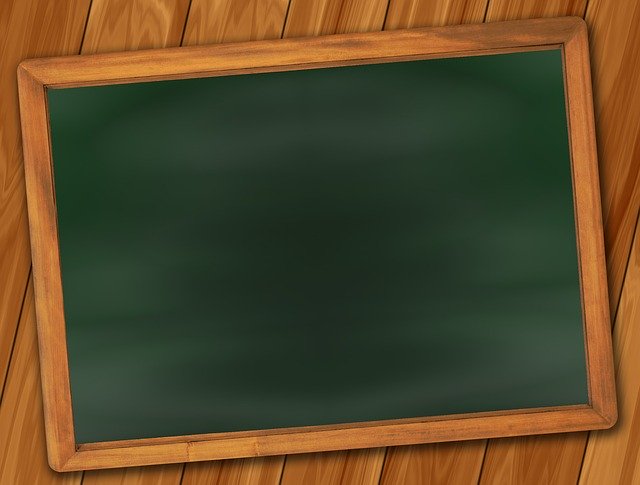 W NASZEJ HARCÓWCE ODBYWAJĄ SIĘ M.IN. ZAJĘCIA GIMNASTYKI KOREKCYJNEJ.
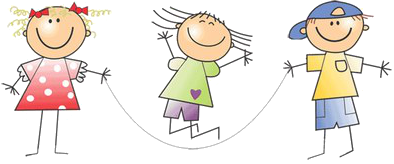 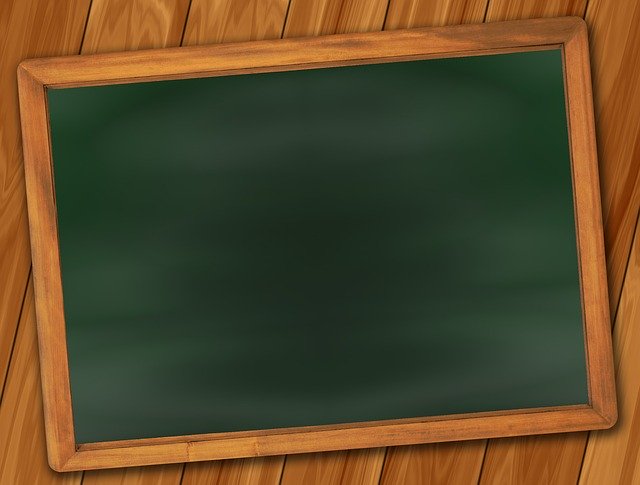 Sercem i oazą spokoju naszej szkoły jest biblioteka z centrum multimedialnym. 
Tu skupiają się wszystkie nitki procesu edukacji snute przez nauczycieli. 
Jest kolorowa i zadbana, pełna atrakcji dla naszych uczniów. Księgozbiór uzupełniamy o lektury zgodne z podstawą programową.
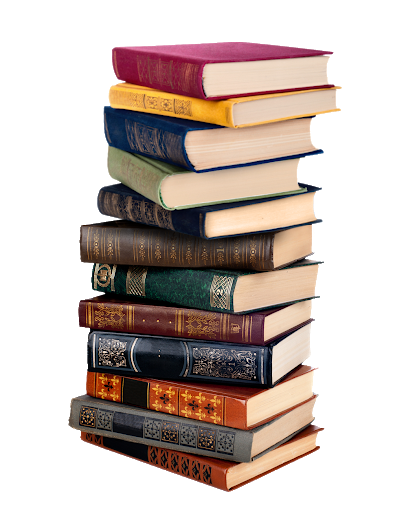 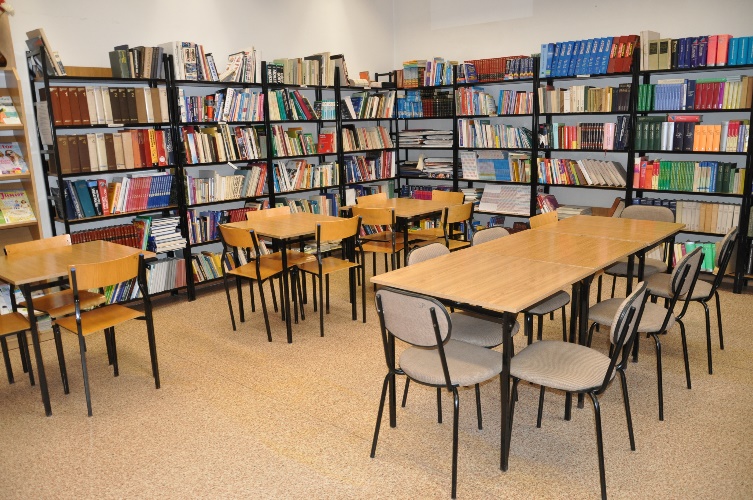 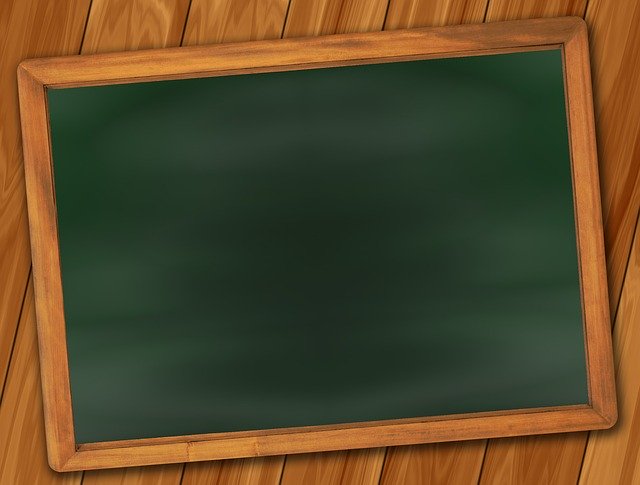 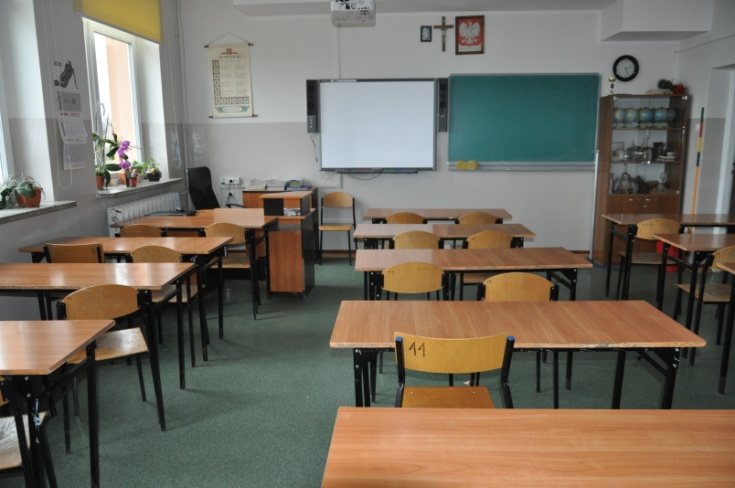 Dysponujemy dobrze wyposażoną bazą dydaktyczną. Stwarzamy uczniom komfort nauki w przestronnych salach lekcyjnych, wyposażonych w odpowiednie pomoce naukowe i dydaktyczne.
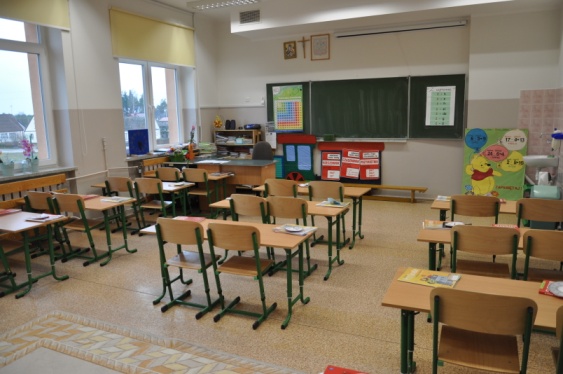 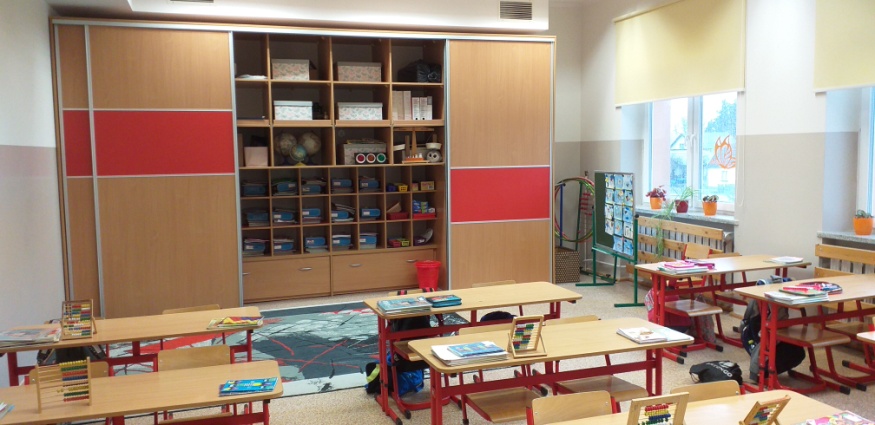 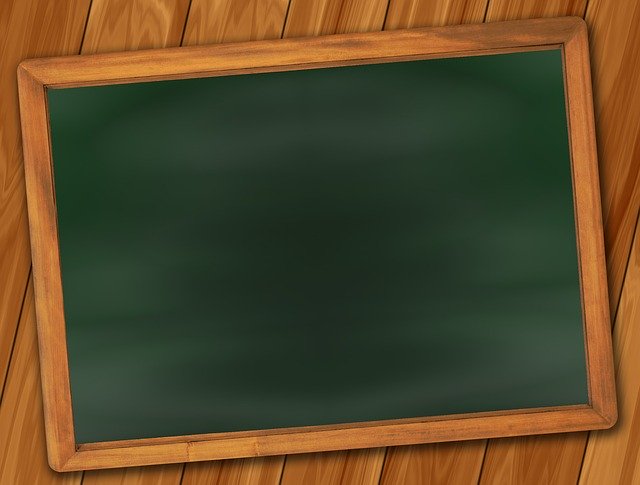 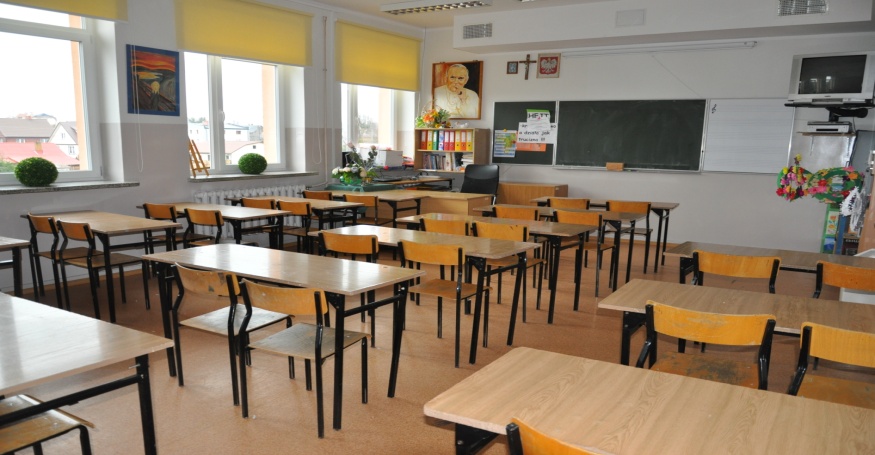 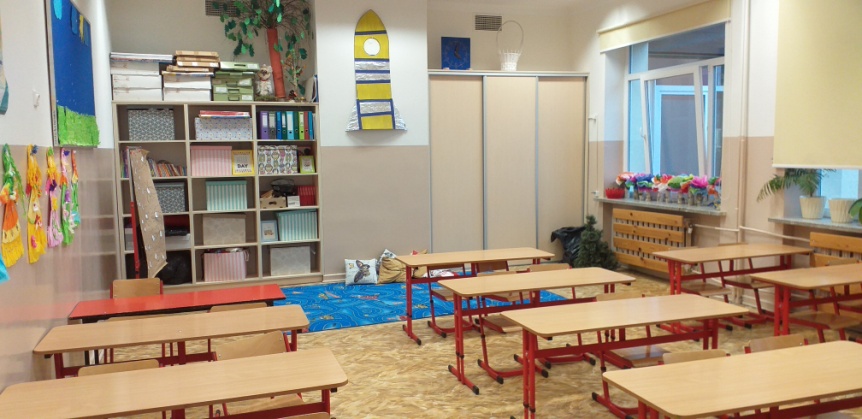 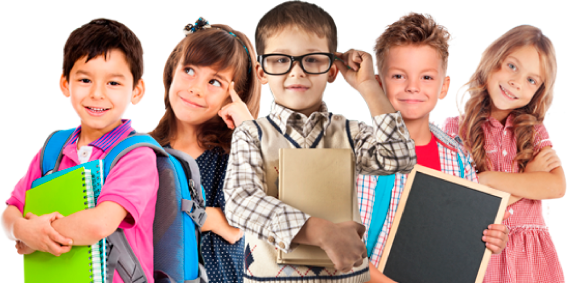 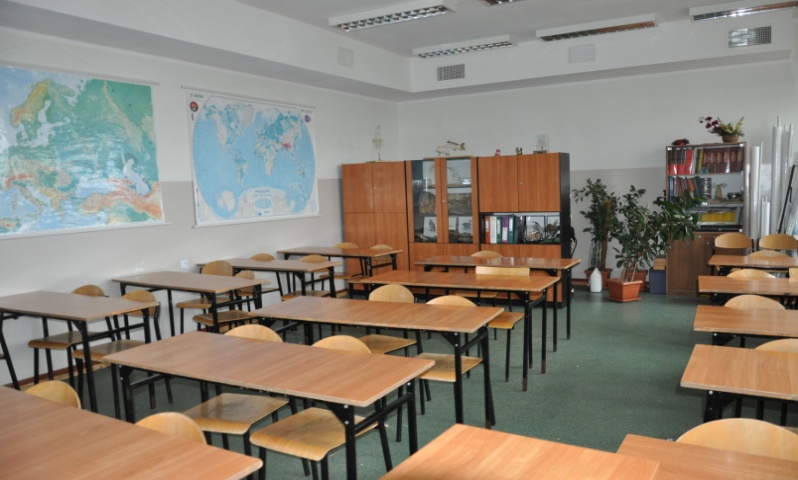 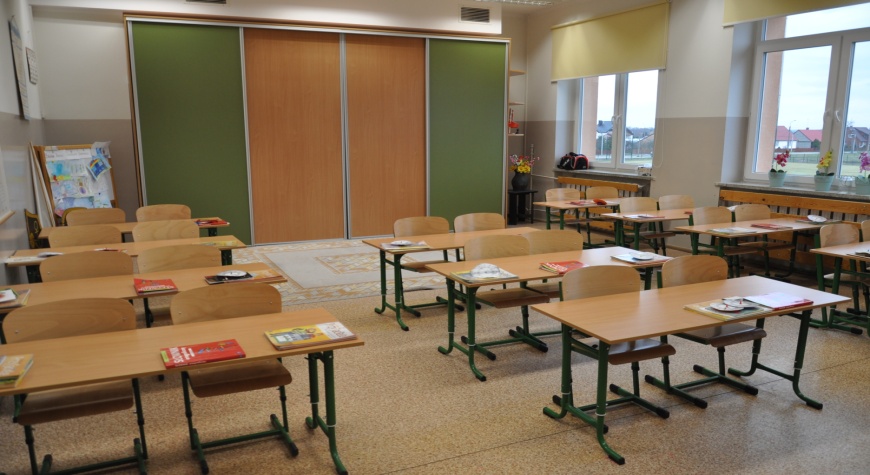 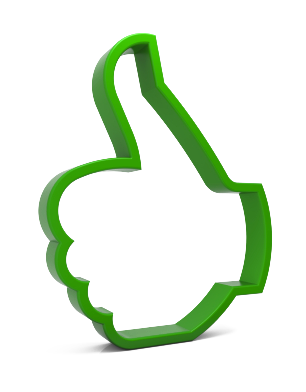 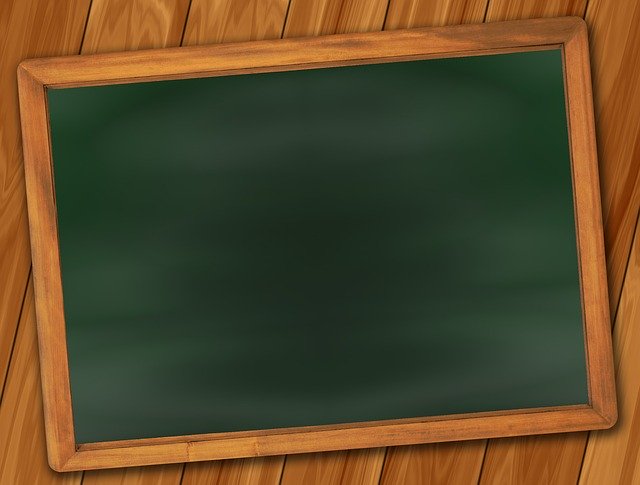 Dysponujemy:
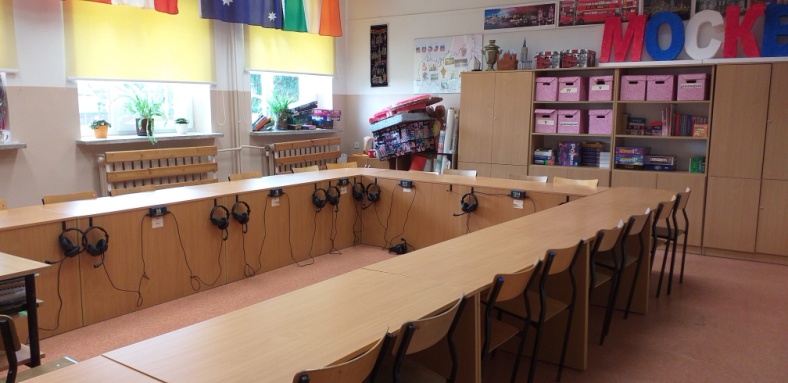 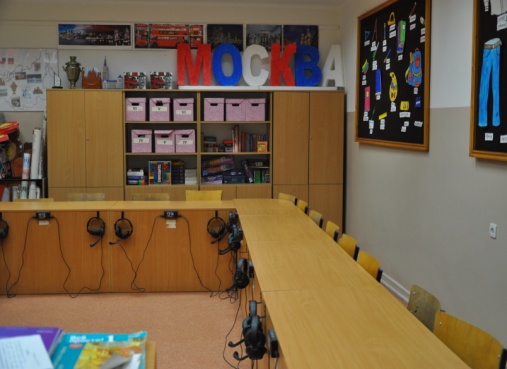 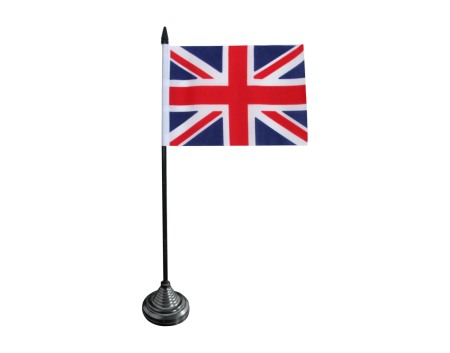 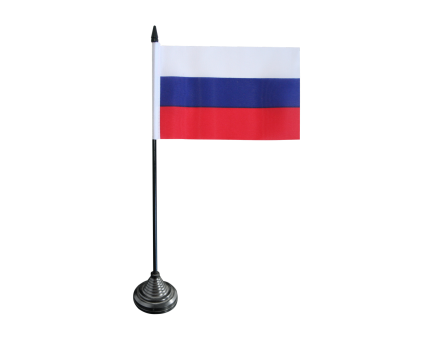 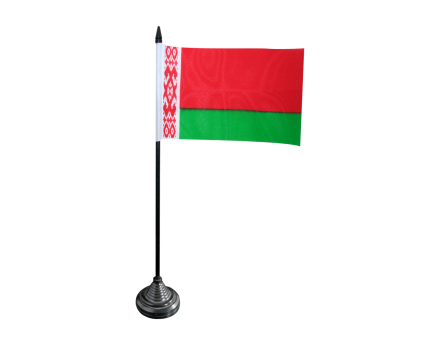 Trzema salami do nauki języków obcych: 
angielskiego
rosyjskiego 
białoruskiego
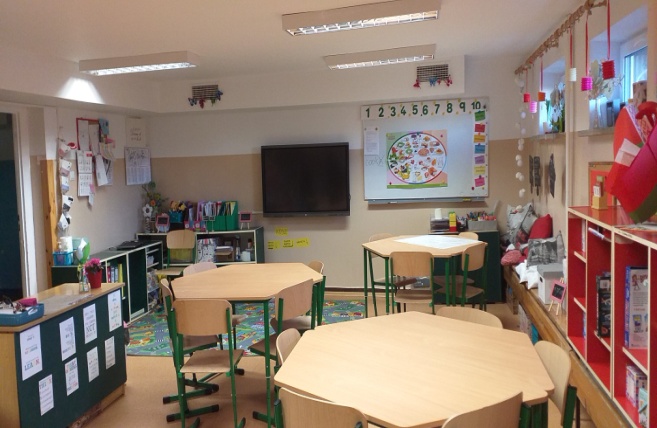 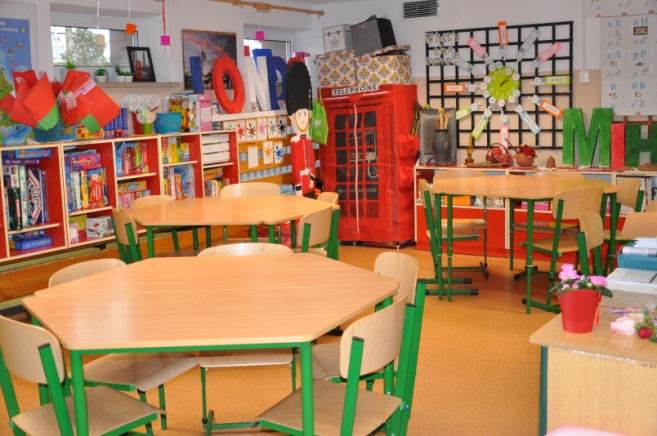 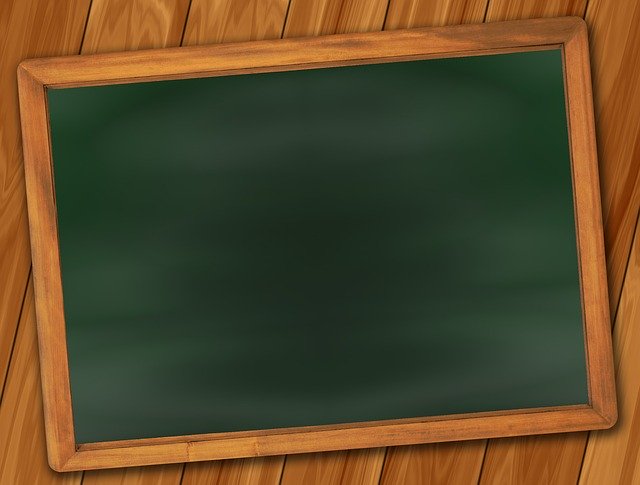 Dysponujemy:
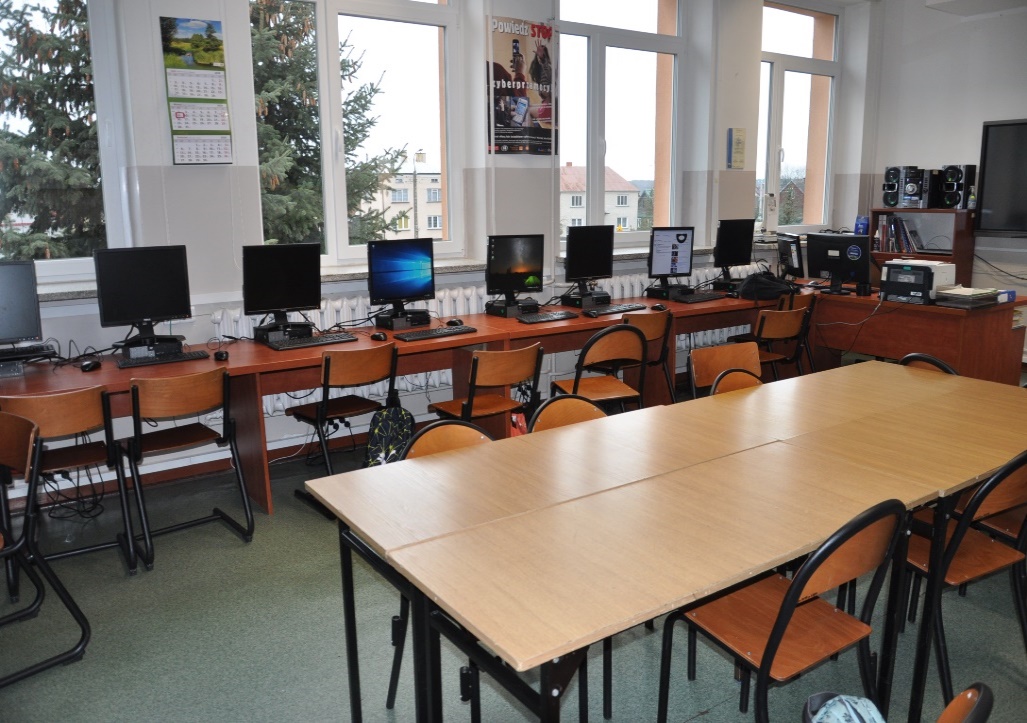 Dwoma pracowniami komputerowymi  z dostępem do Internetu.
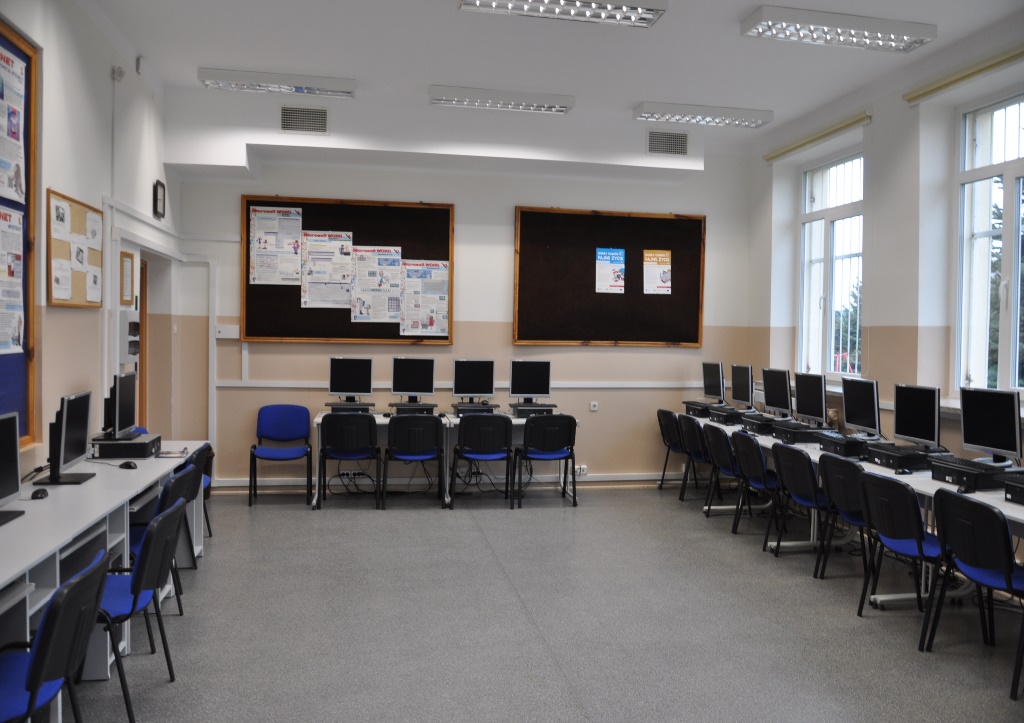 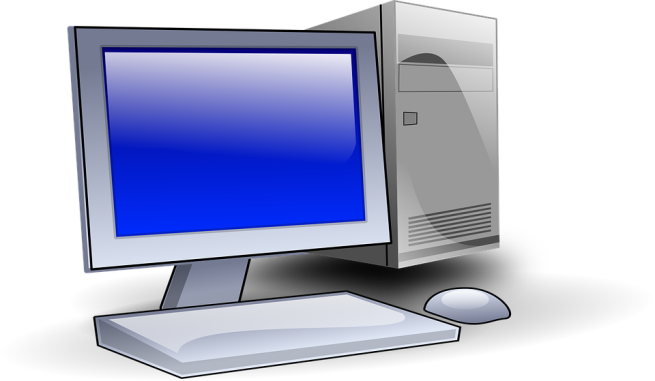 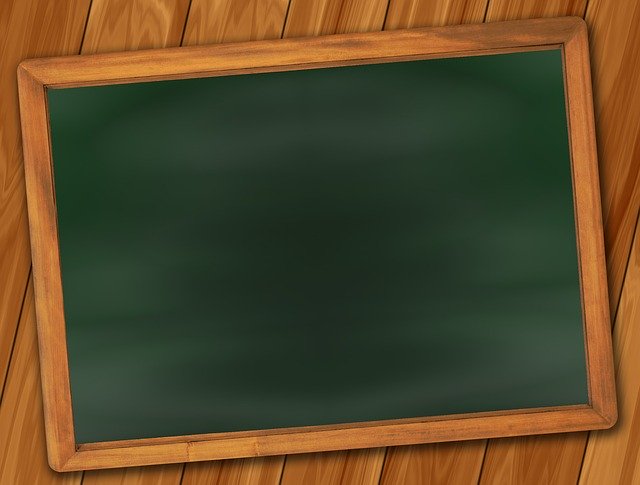 Realizujemy:
projekty unijne i rządowe, innowacje pedagogiczne w celu podniesienia poziomu pracy szkoły
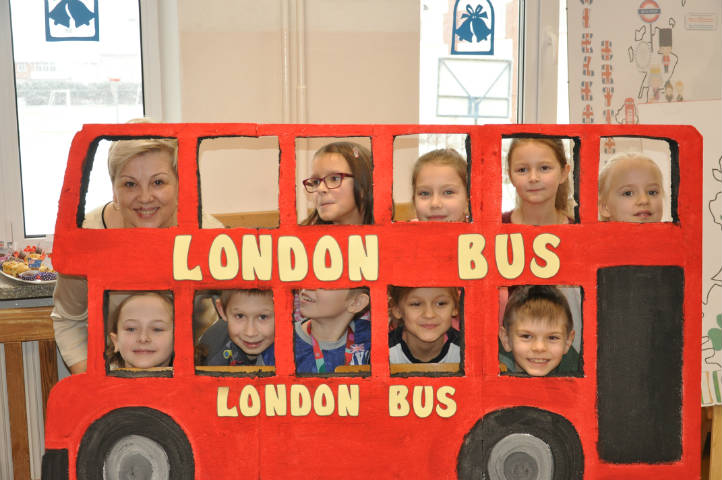 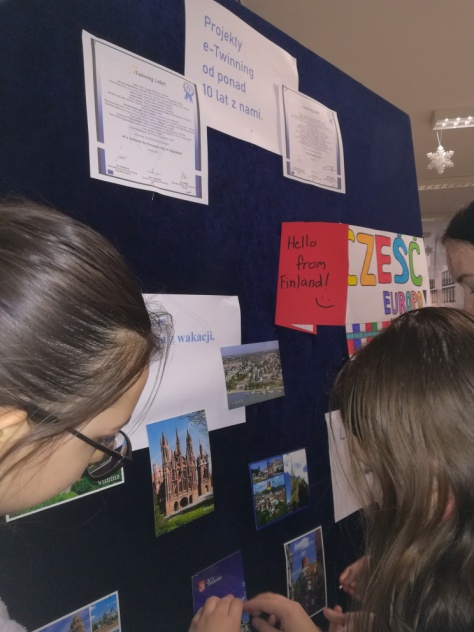 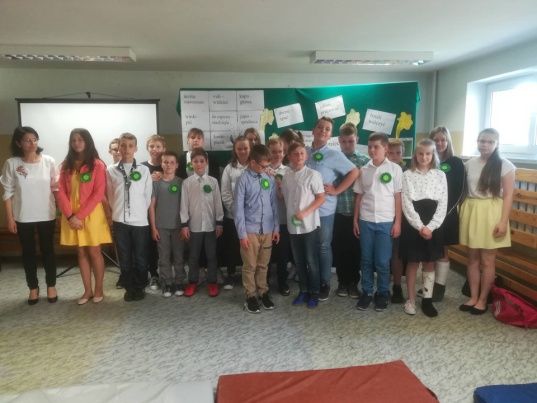 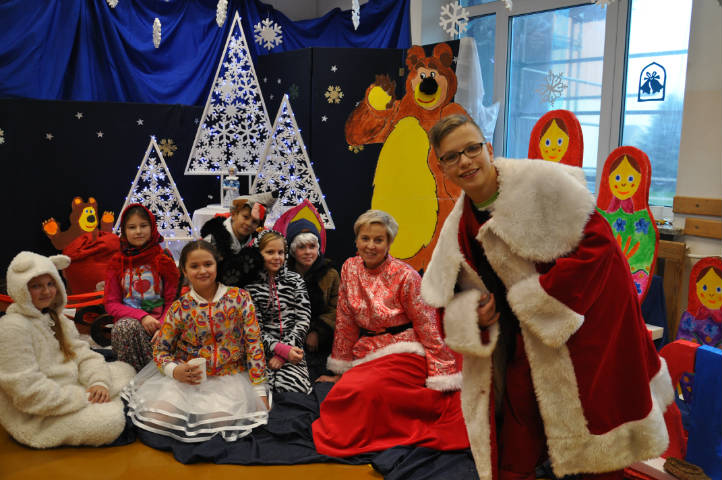 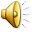 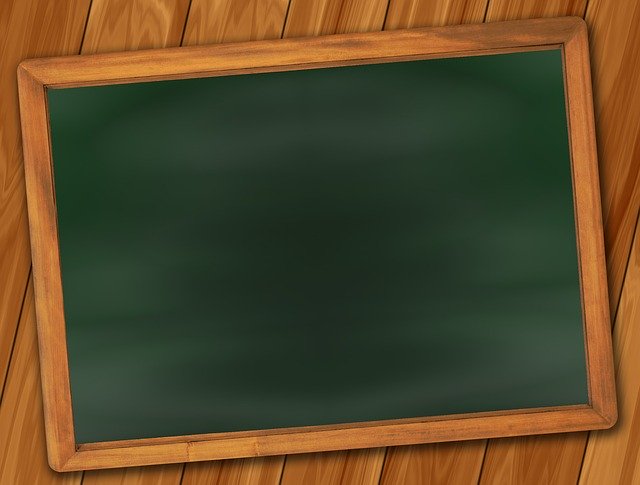 Realizujemy:
ciekawe programy i akcje o charakterze informatycznym, jak np. Ogólnopolska Akcja DBI – Dzień Bezpiecznego Internetu,
 programy zdrowotne, ekologiczne, profilaktyczne
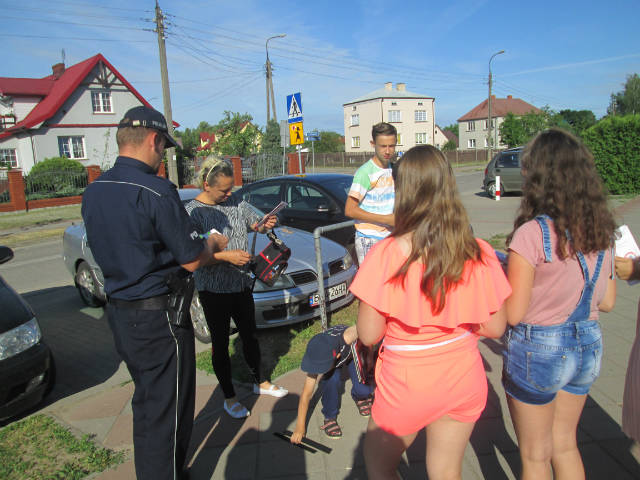 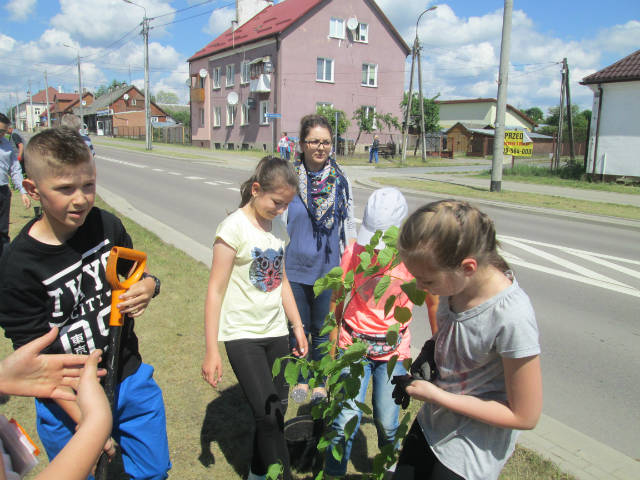 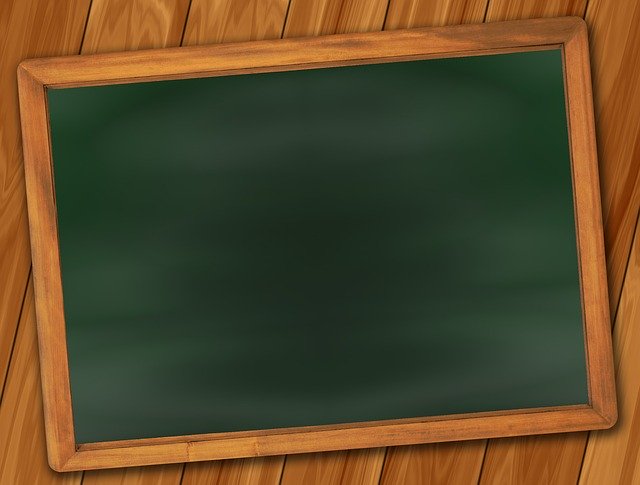 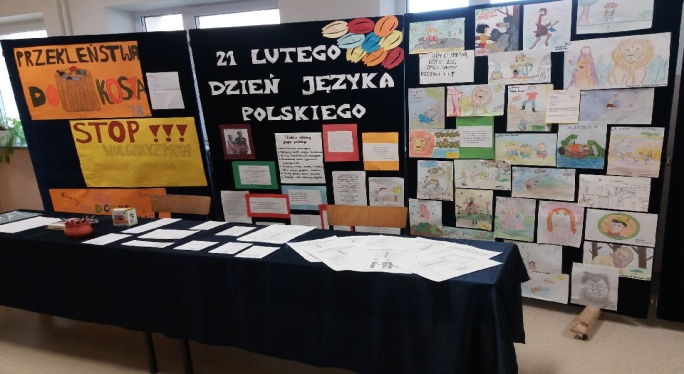 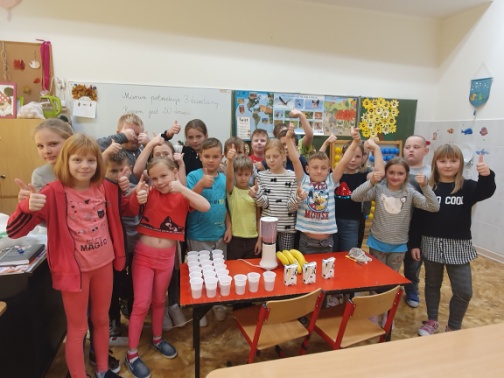 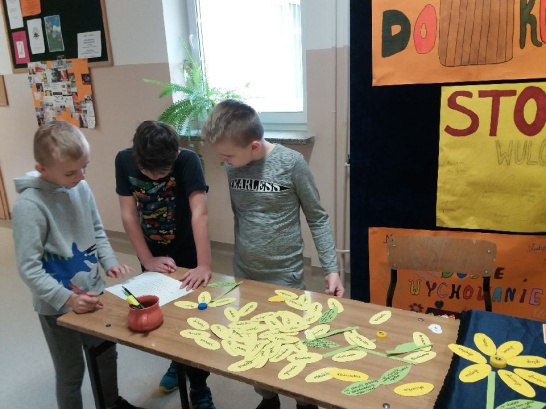 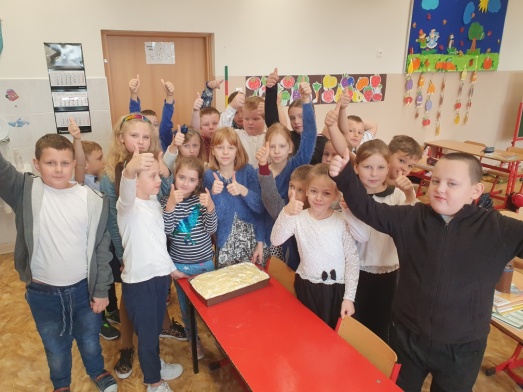 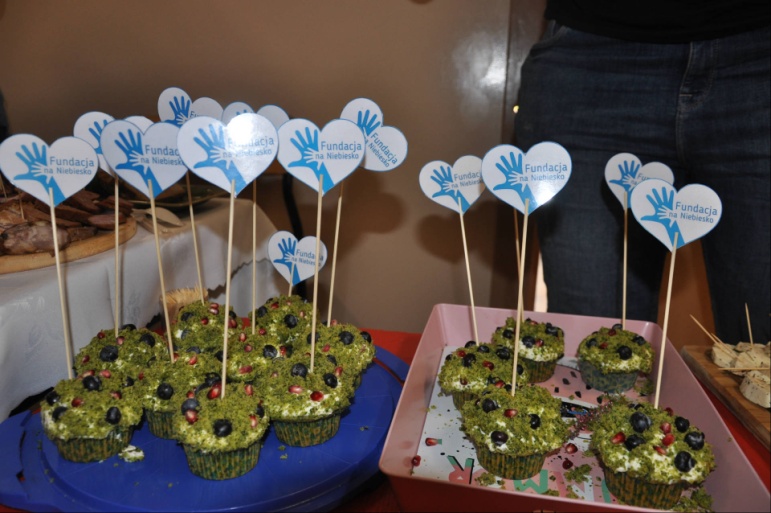 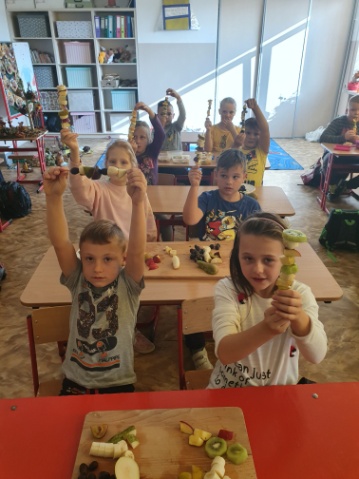 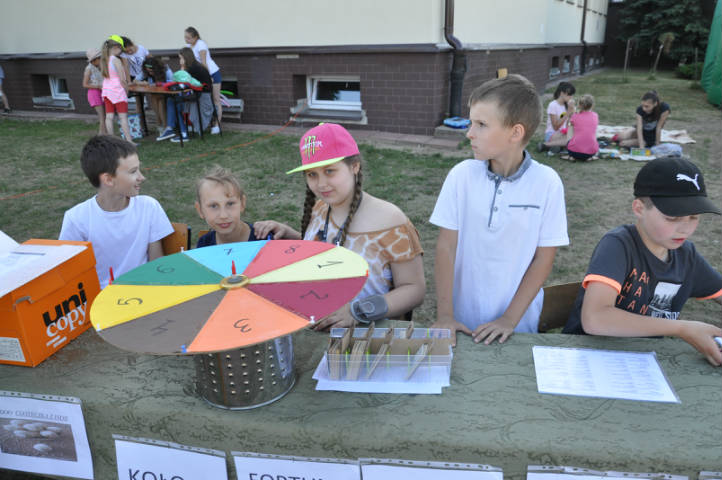 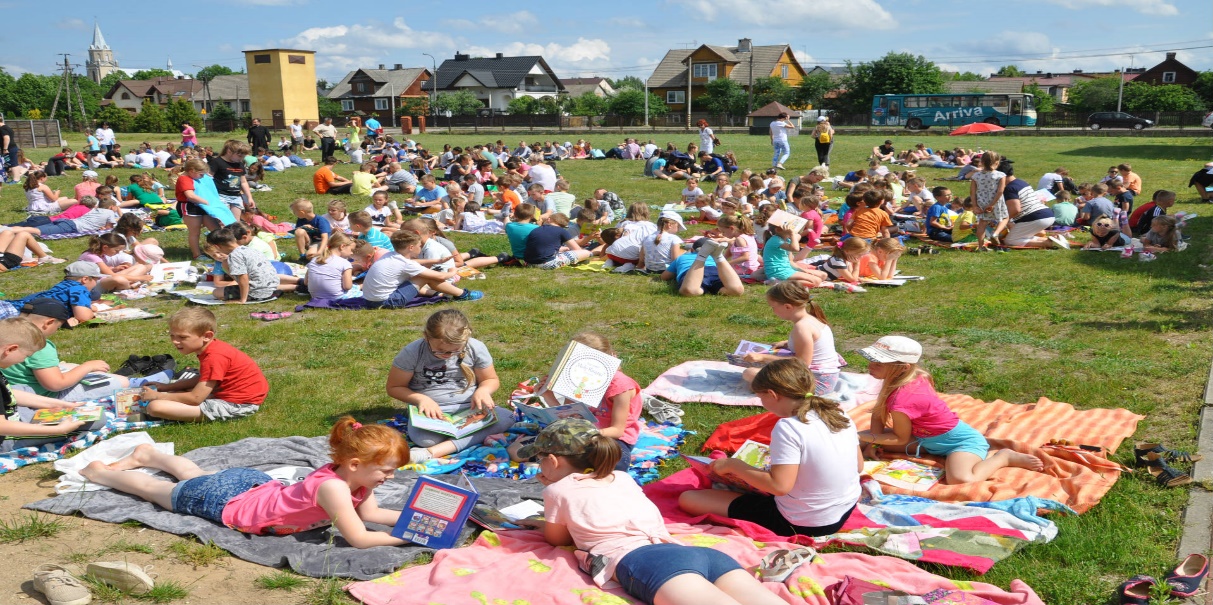 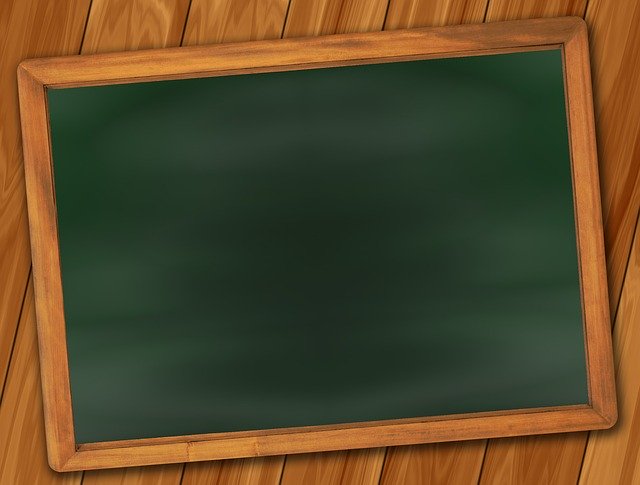 Organizujemy uroczystości szkolne        i pozaszkolne:
Święto Niepodległości
Święto Pluszowego Misia
Mikołajki
Jasełka
Wigilia
Spotkanie z kolędą
Dzień Babci i Dziadka
Tydzień Języka Ojczystego
Międzynarodowy Dzień Kobiet
Uroczyste rozpoczęcie roku szkolnego.
Marsz Żywej Pamięci Polskiego Sybiru
Święto Rodziny
Święto Patrona Szkoły
Europejski Dzień Języków
Święto Edukacji Narodowej
Święto Biblioteki
Bal Wszystkich Świętych
Święto Pierwszoklasisty
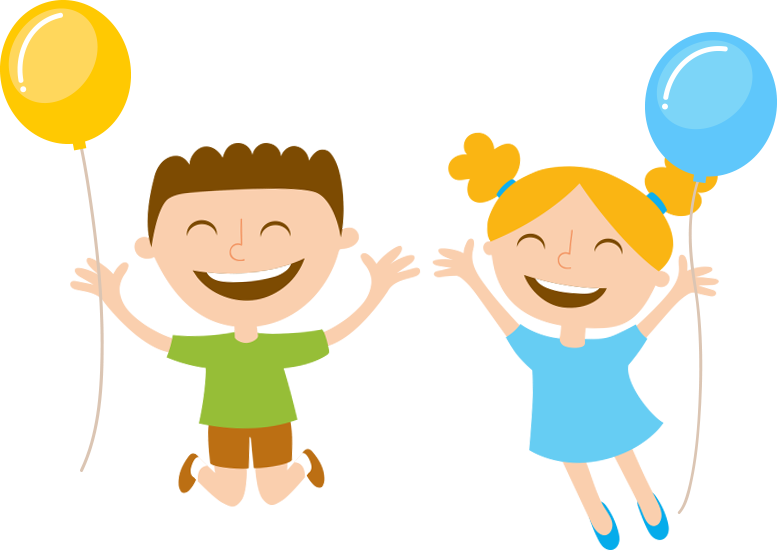 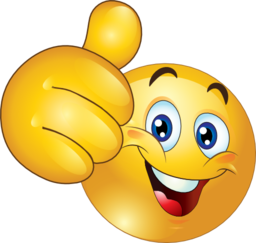 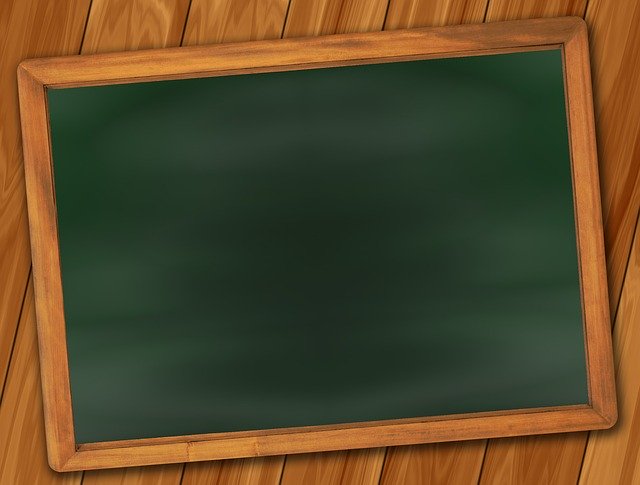 Organizujemy uroczystości szkolne        i pozaszkolne:
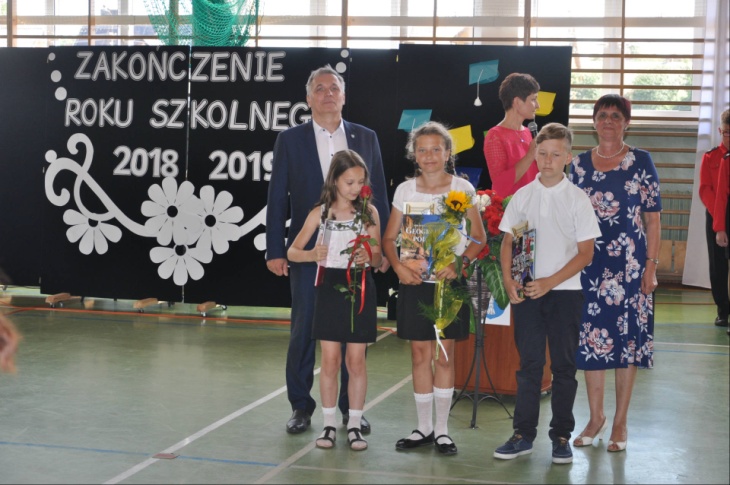 Święto Strażaka
Święto Policjanta
Polska biega
Dzień Samorządowca
Święto Straży Granicznej
Dzień Leśnika
Święto Flagi Narodowej i 3 Maja
Konkursy szkolne i pozaszkolne
Uroczyste zakończenie roku szkolnego.
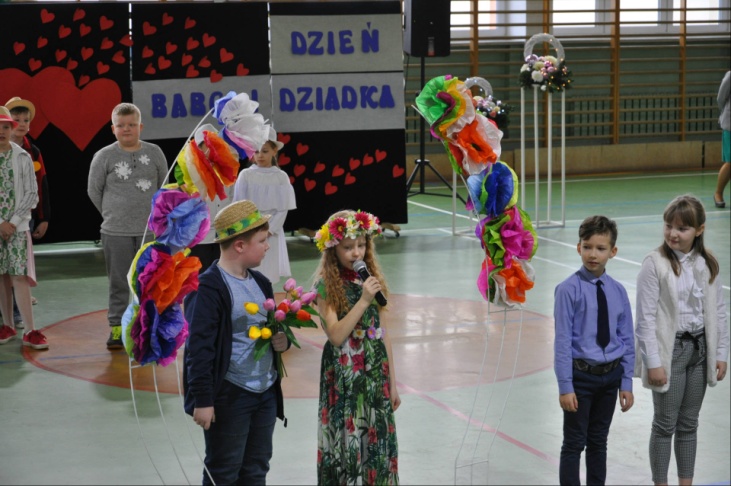 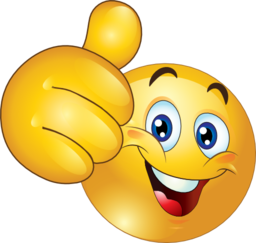 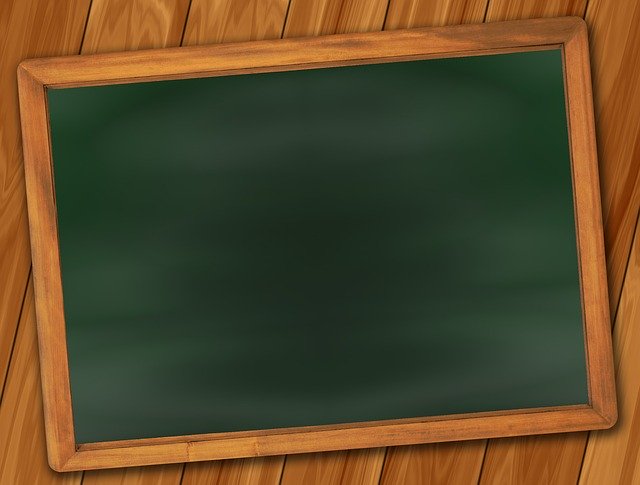 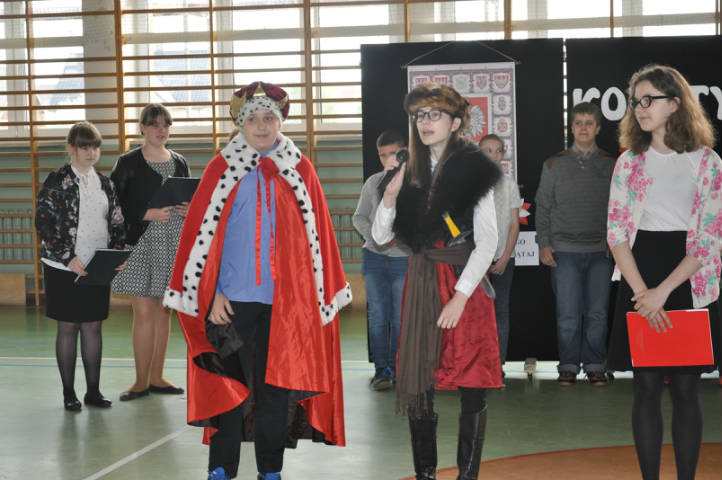 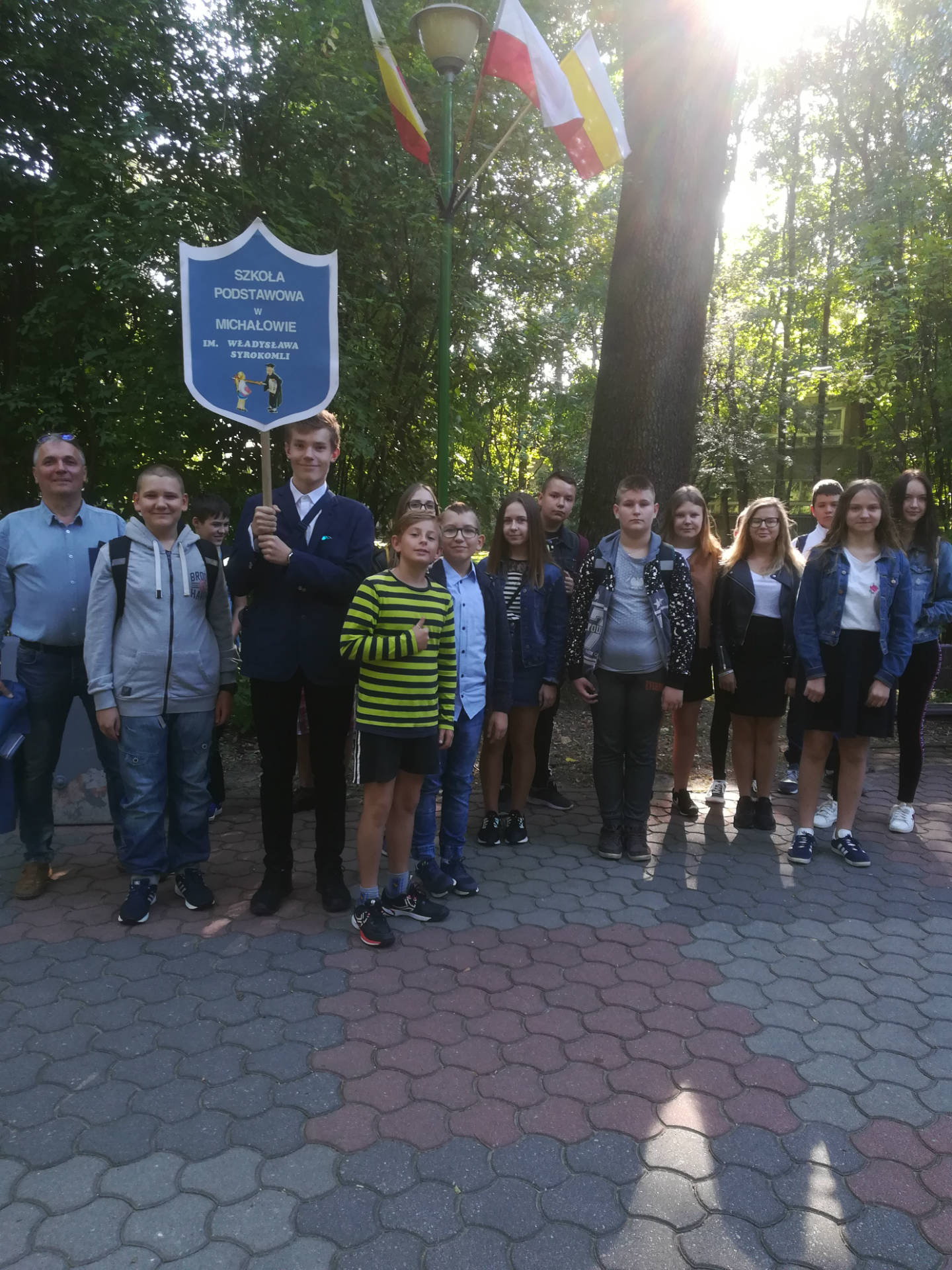 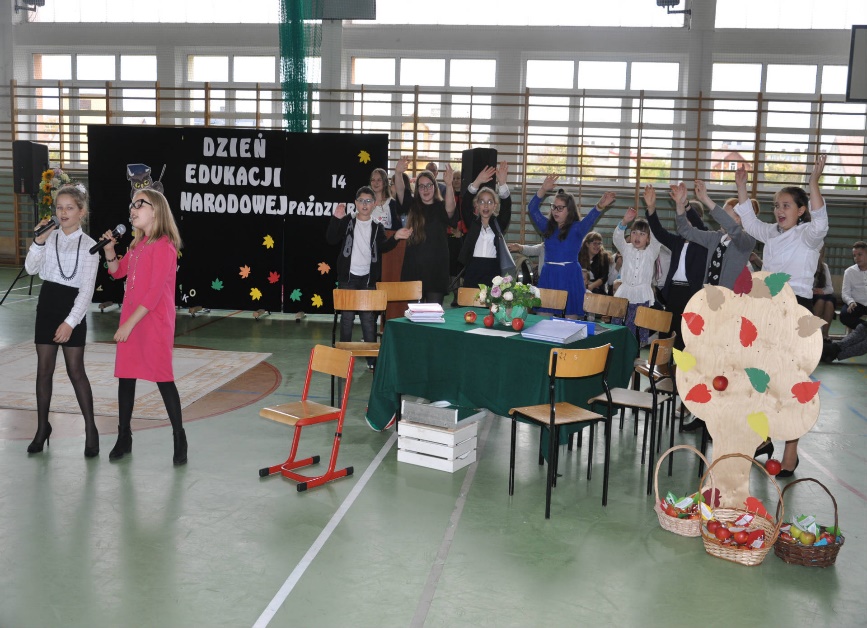 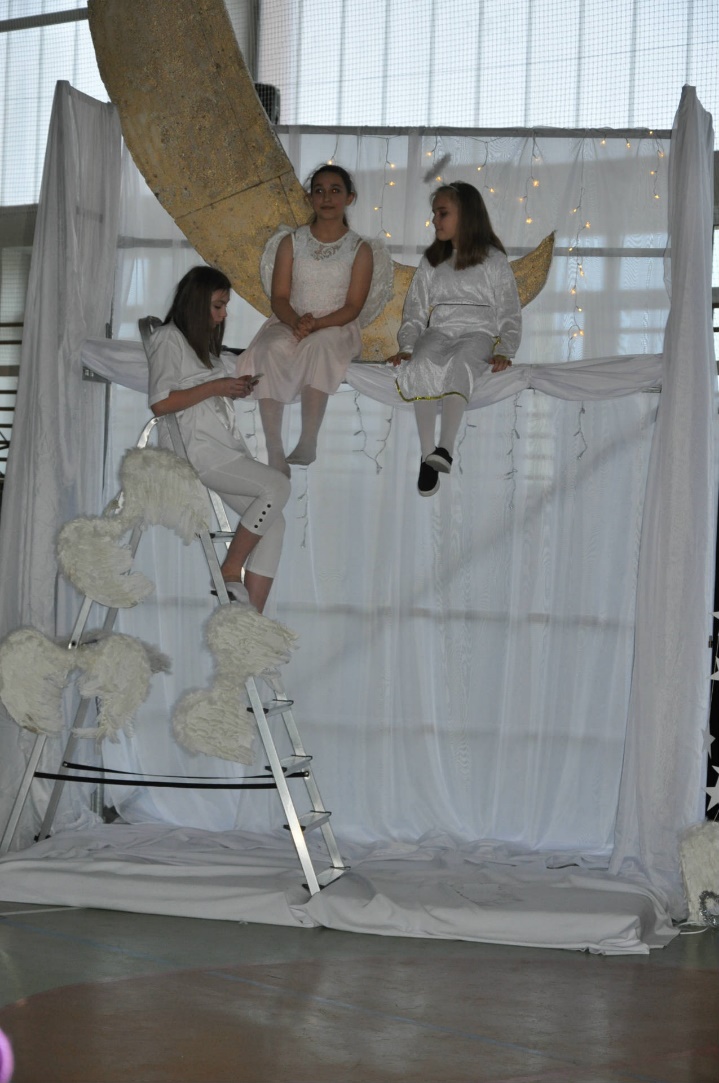 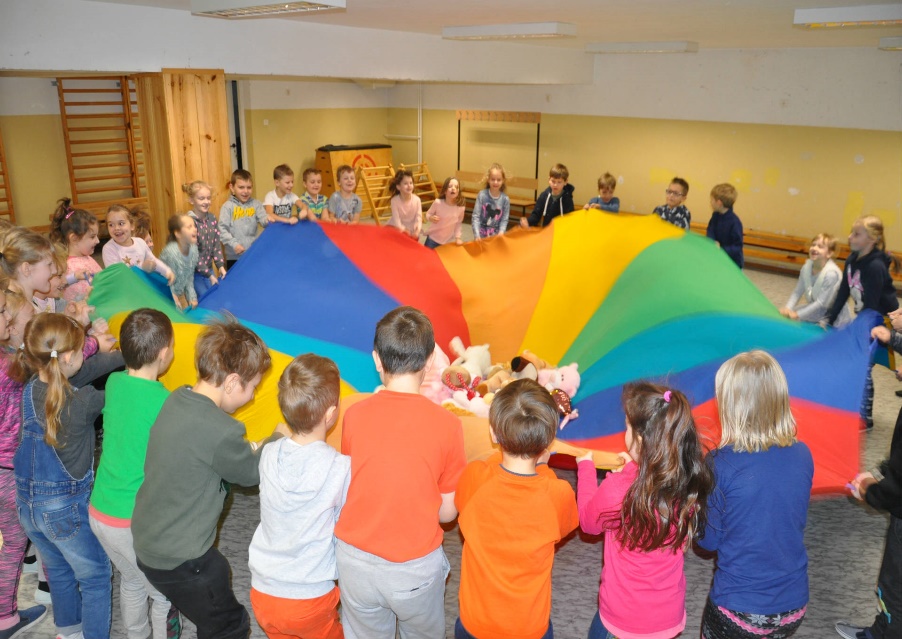 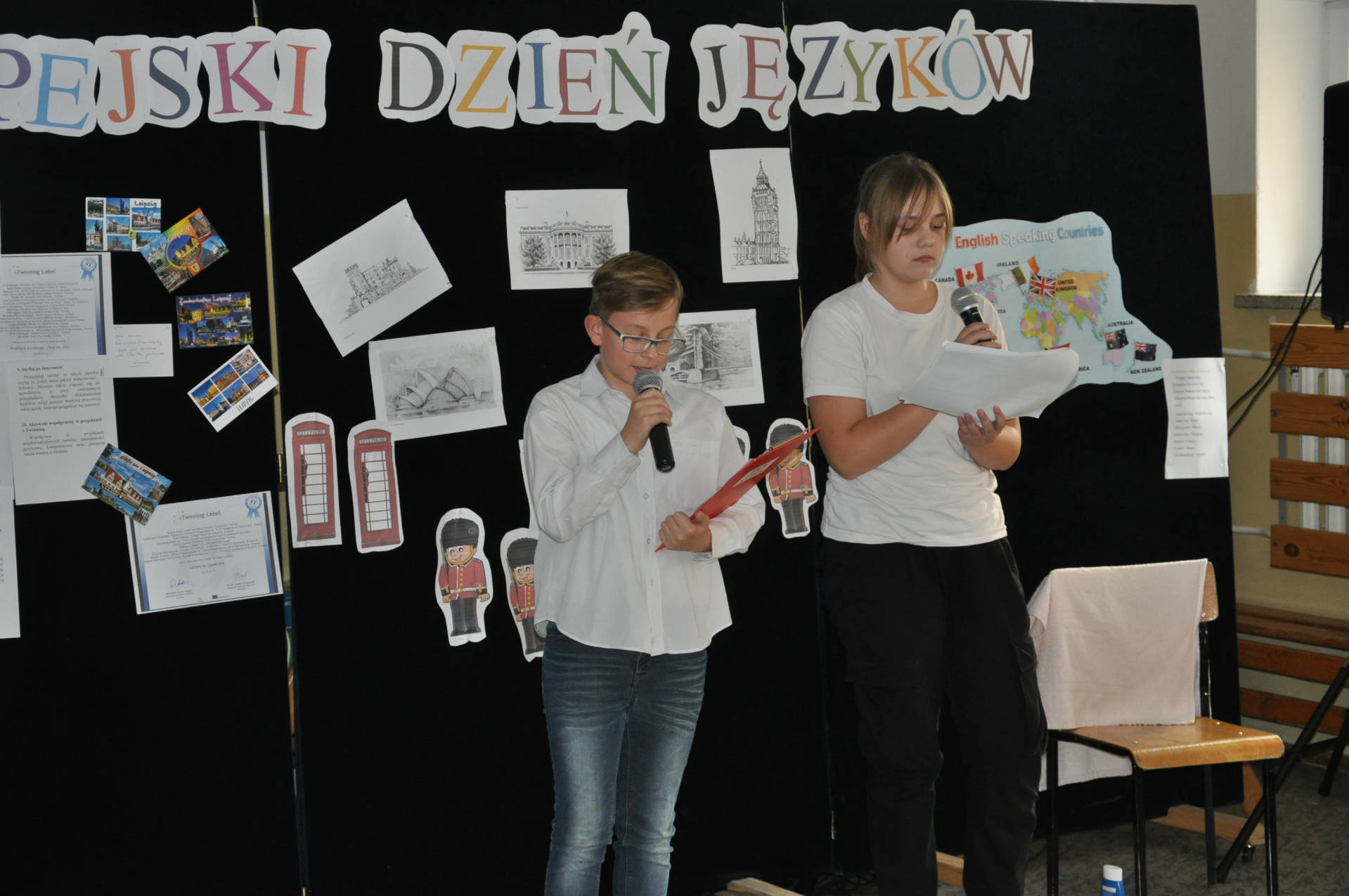 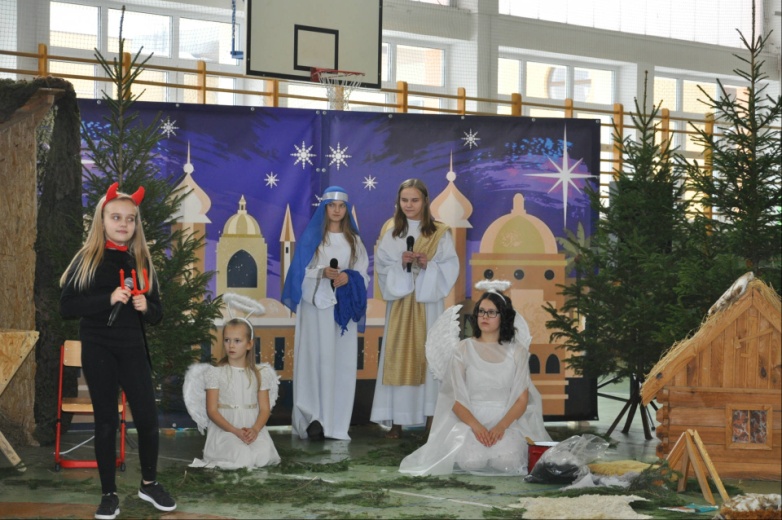 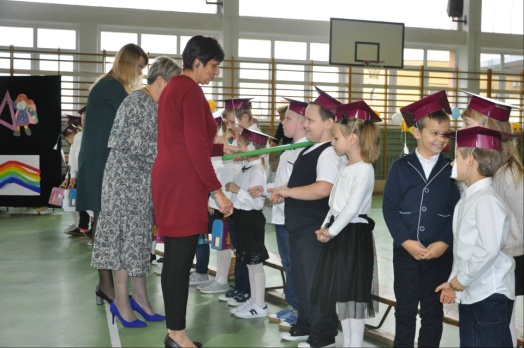 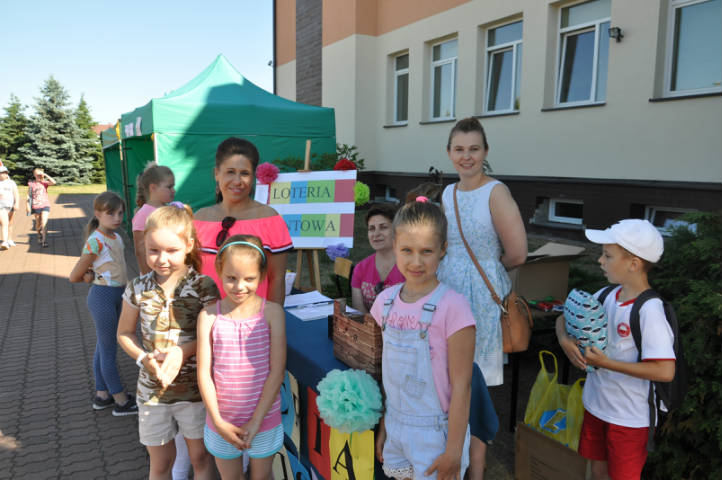 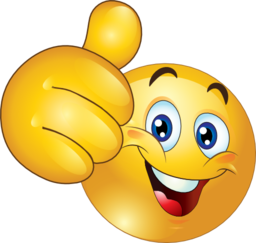 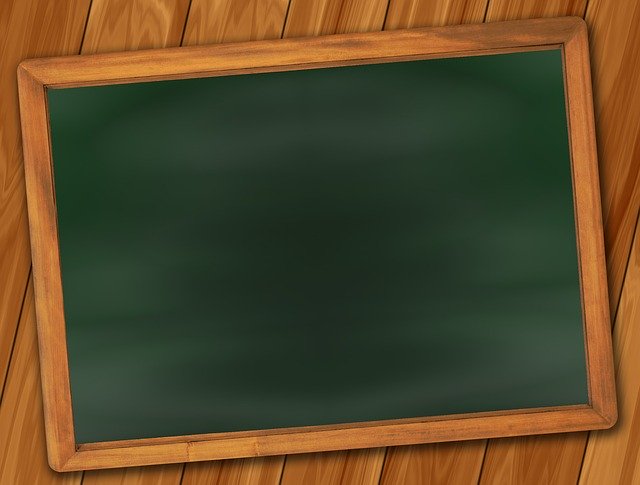 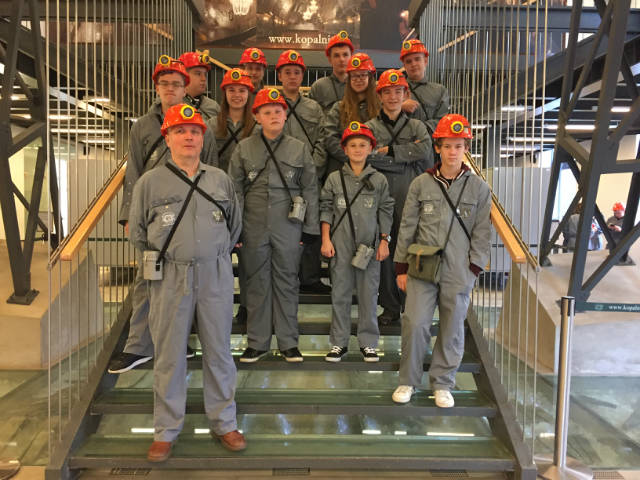 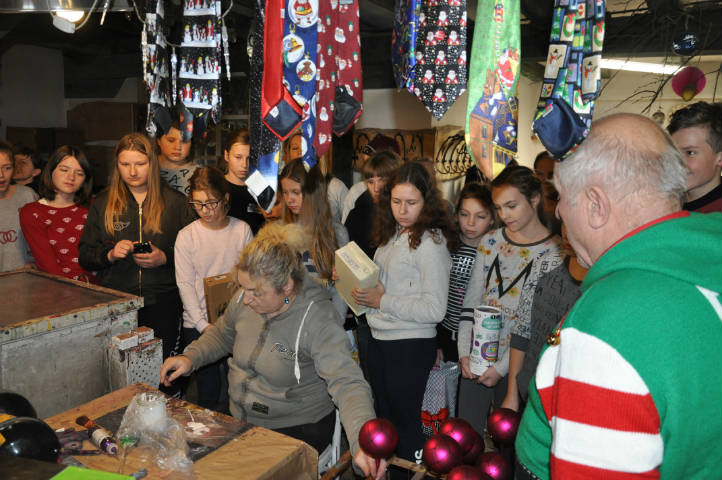 Organizujemy wycieczki krajoznawcze po całej Polsce.
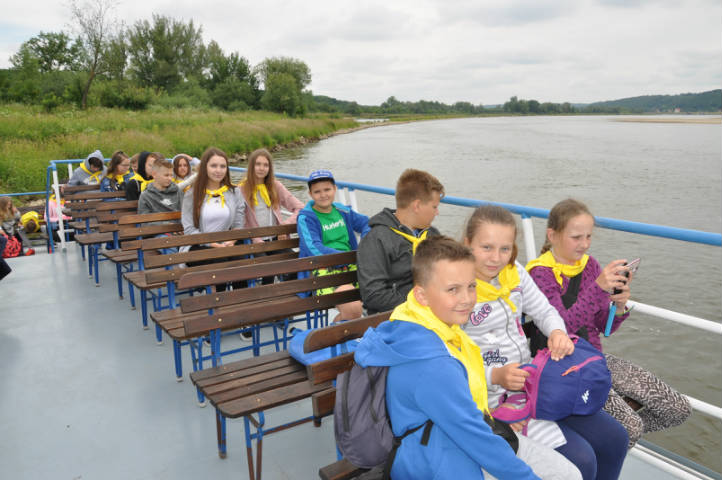 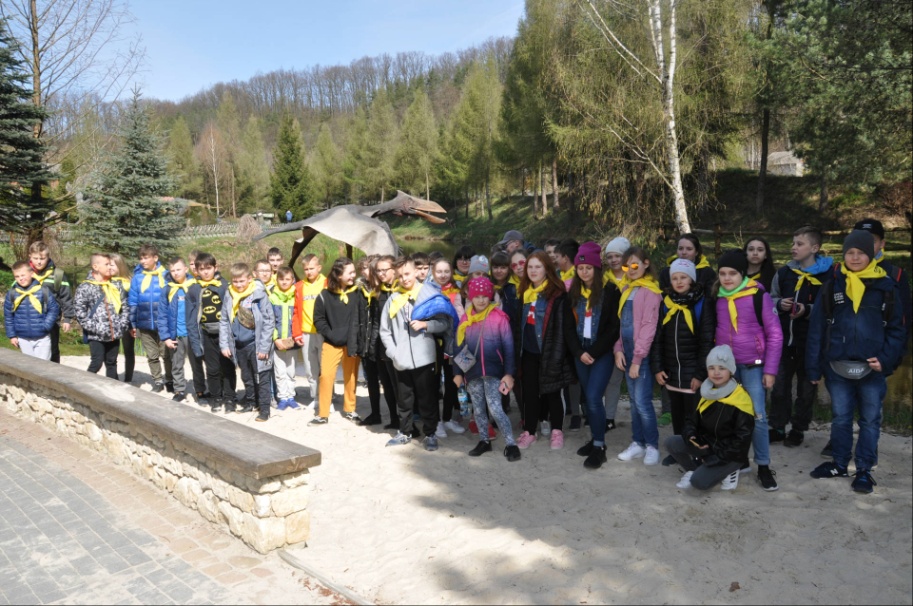 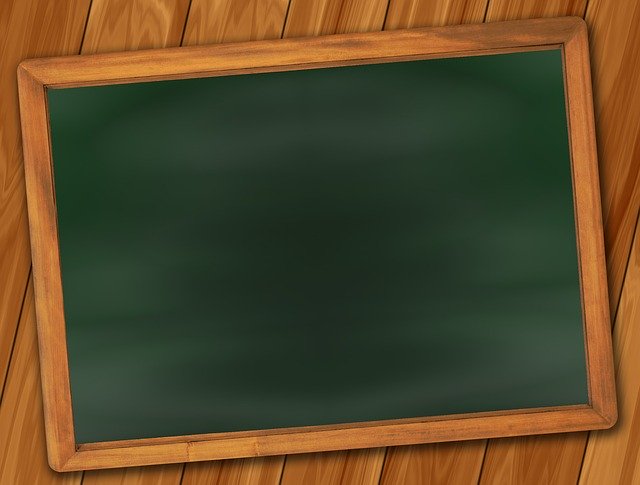 Oferujemy:
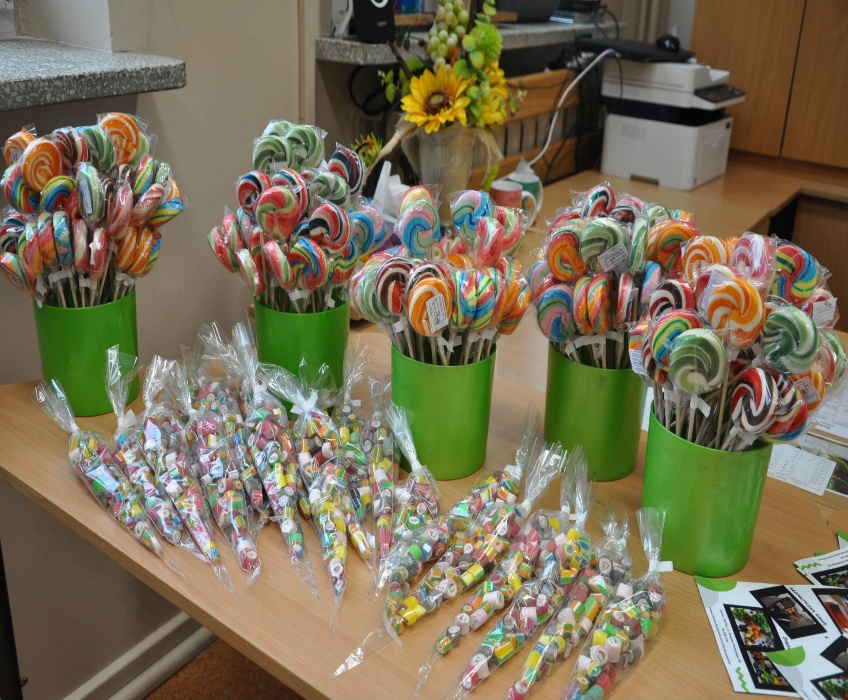 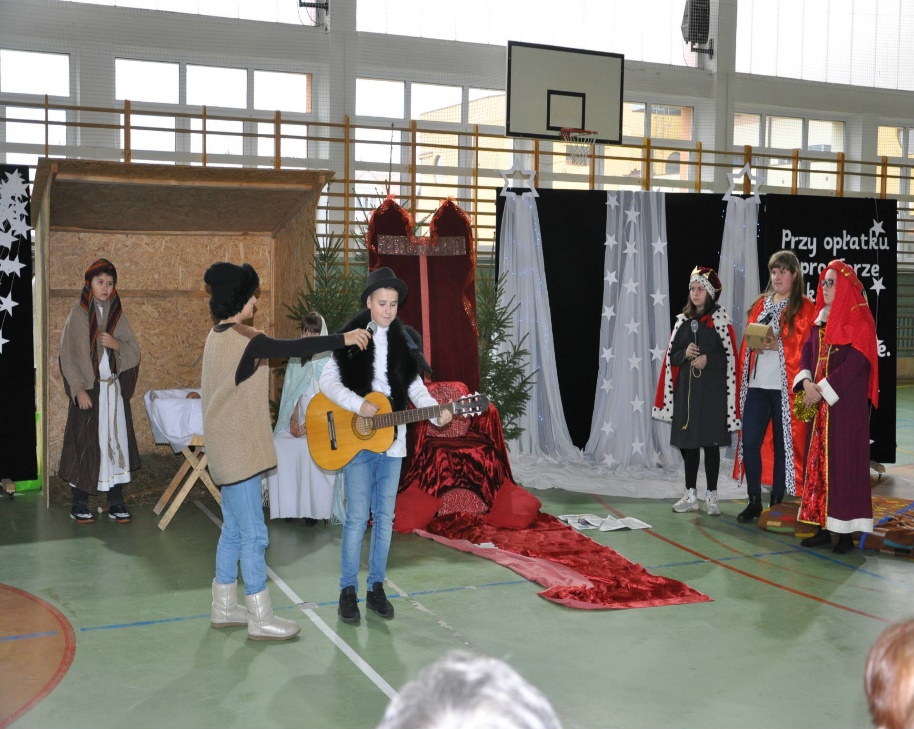 Zajęcia w kołach zainteresowań:
 koło plastyczne
 koło teatralne
 koło  językowe
 rozwijające hobby
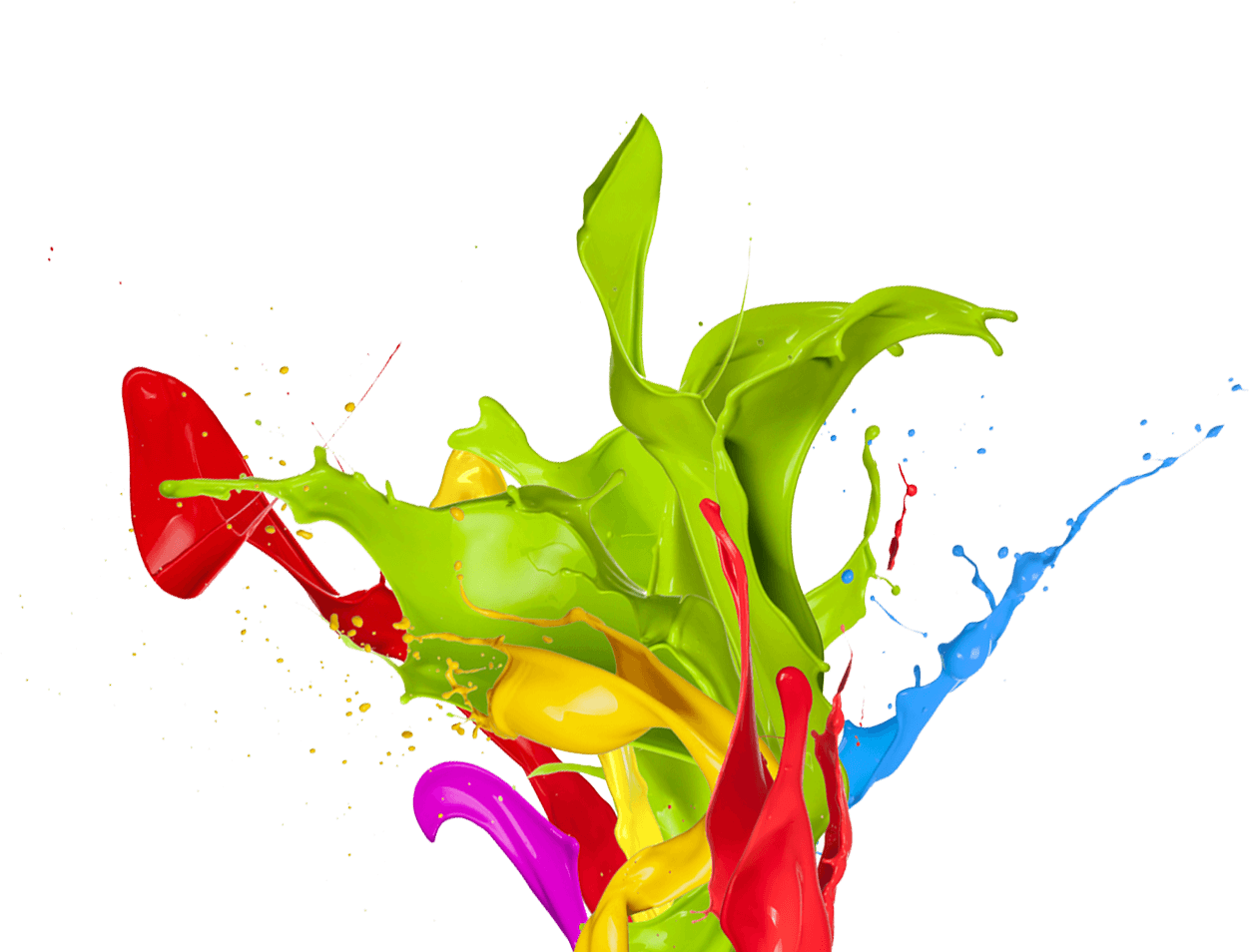 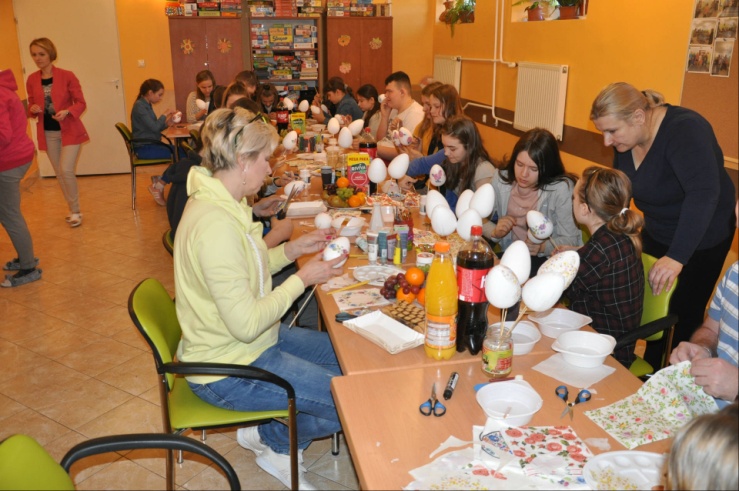 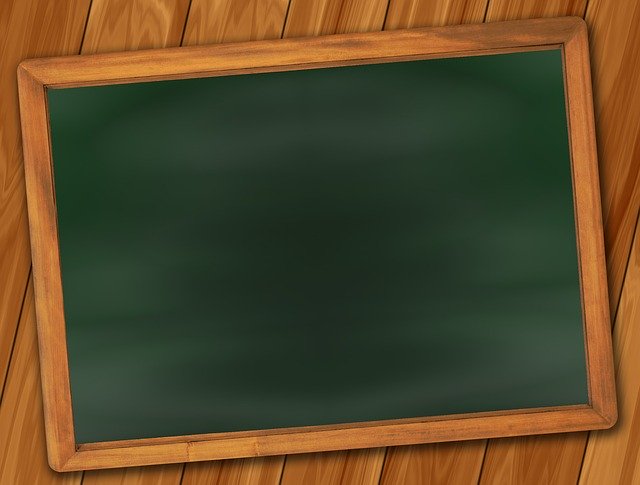 Oferujemy:
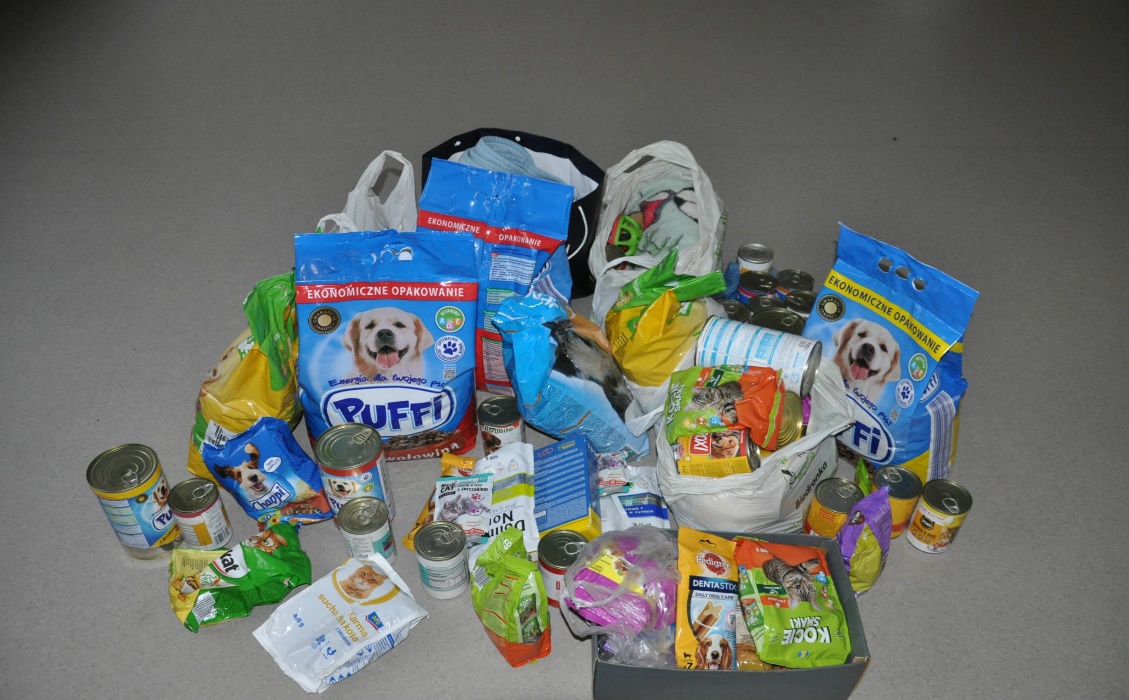 Możliwość nauki samorządności i współpracy dla dobra innych w
 Samorządzie Uczniowskim
 Wolontariacie
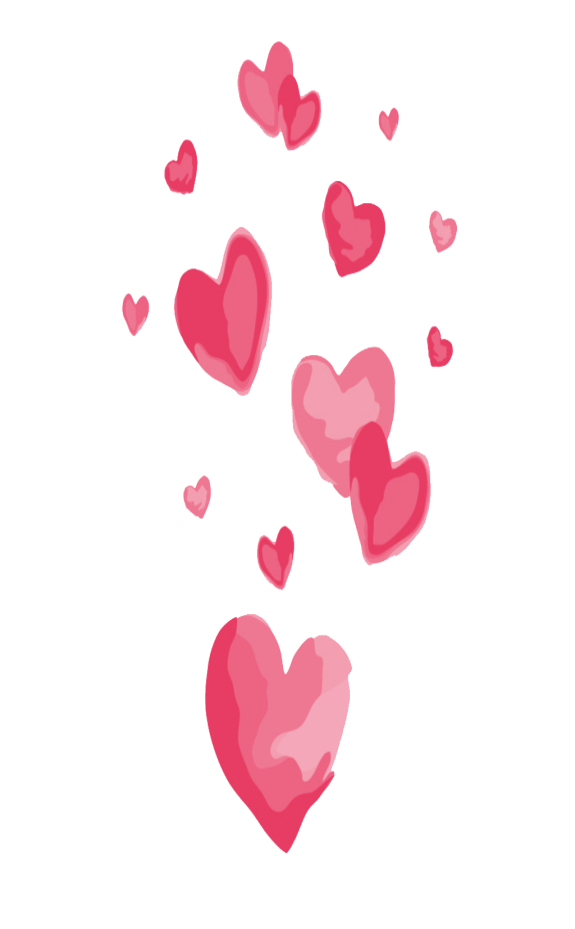 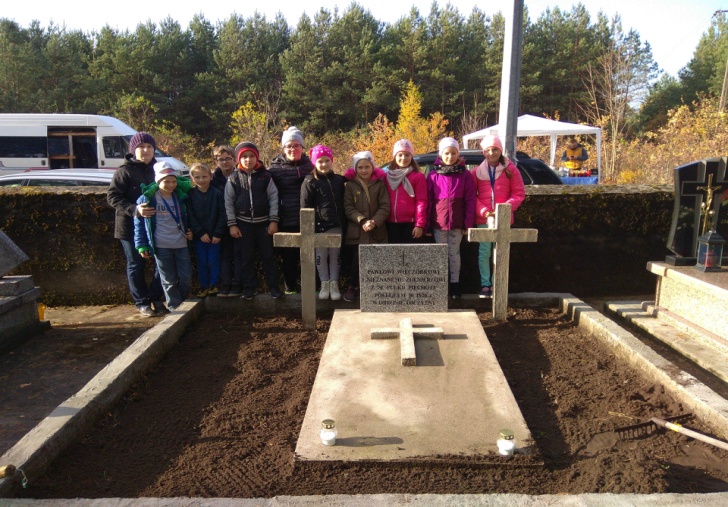 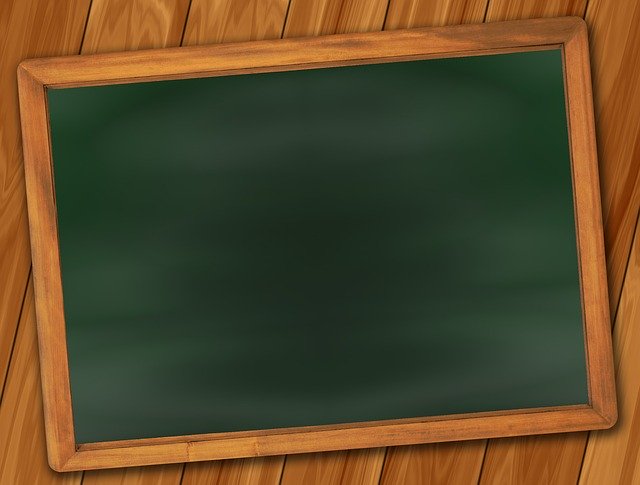 Współpracujemy z licznymi instytucjami:
Związek Wędkarski (Zalew Siemianówka)
 Parafie prawosławna i rzymsko-katolicka
 Komisariat Policji 
 lokalni przedsiębiorcy
 Rada Rodziców
Bank Spółdzielczy
 Straż Graniczna, Podlaski Oddział w Bobrownikach
 lokalne media.
GOK
Gminna Biblioteka
 „Pracownia Filmu, Dźwięku i Fotografii”
 Schroniska dla zwierząt
 Urząd Miejski w Michałowie
 Zespół Szkół w Michałowie
 MOSiR
 GOPS
 Poradnia Pedagogiczno-Psychologiczna w Białymstoku
 Nadleśnictwo Żednia
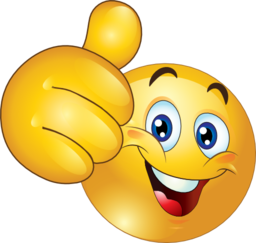 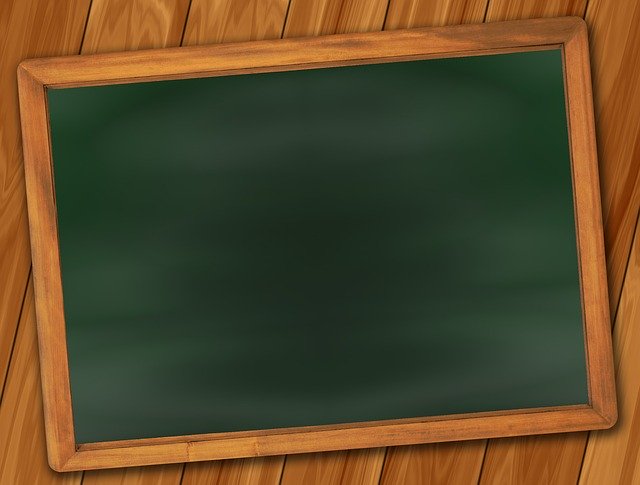 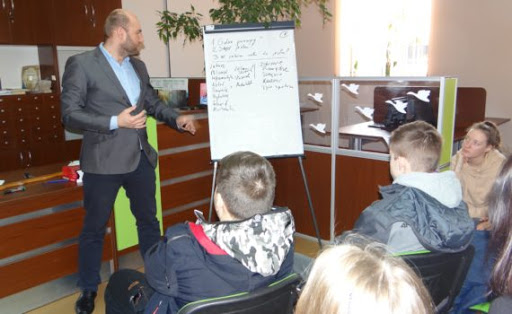 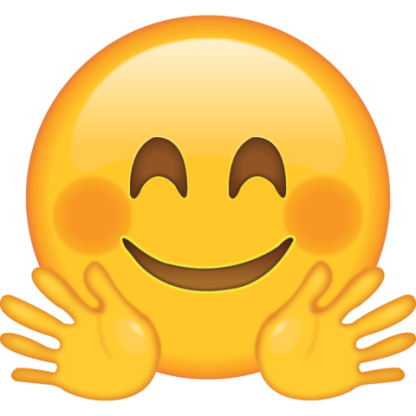 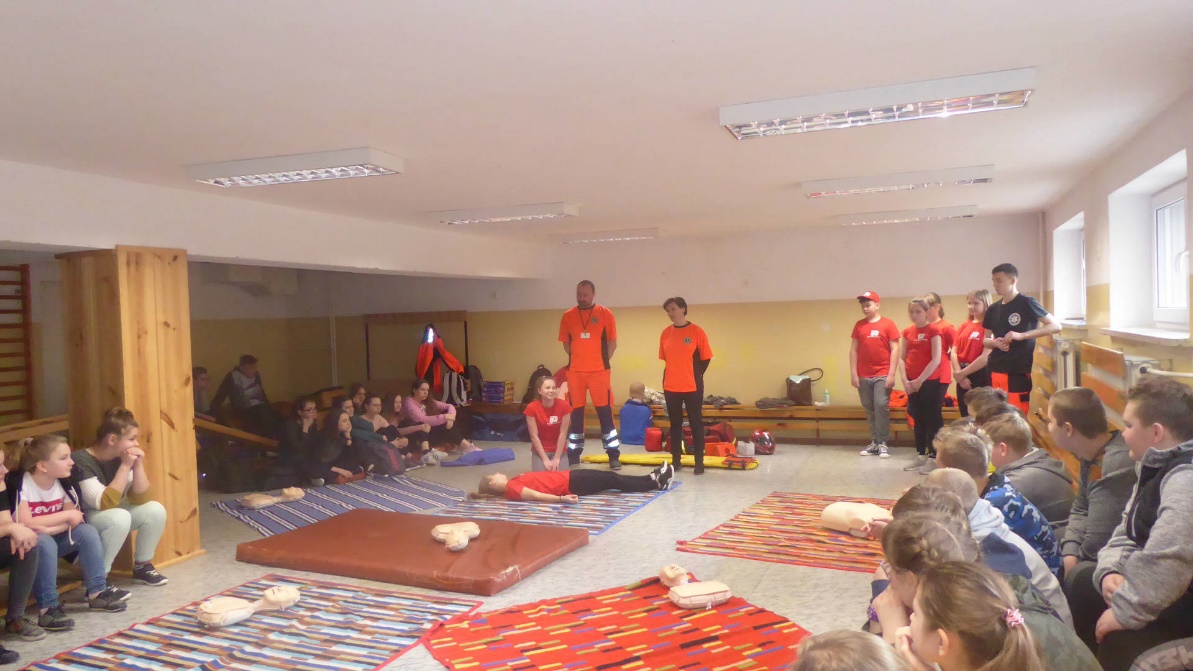 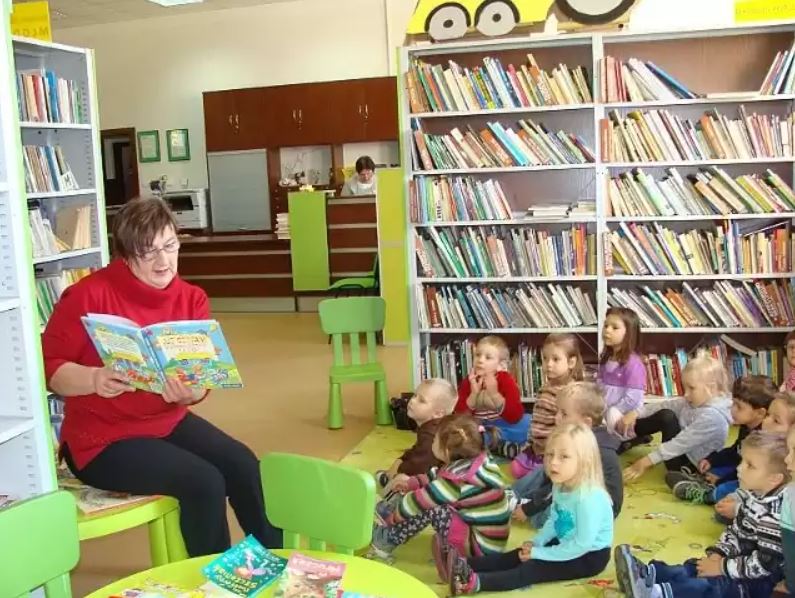 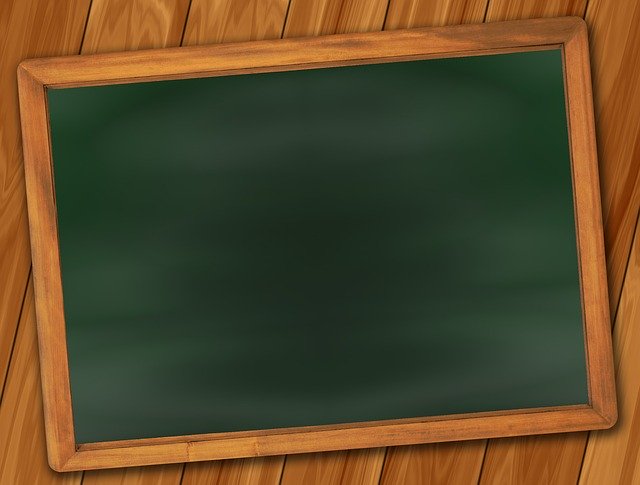 Szkolny doradca zawodowy - pragnie sprawić, aby absolwenci opuszczający mury naszej szkoły potrafili:-wybrać dalszą drogę edukacji- posiadali umiejętność dostosowania się do zmieniających realiów życia społecznego i gospodarczego.
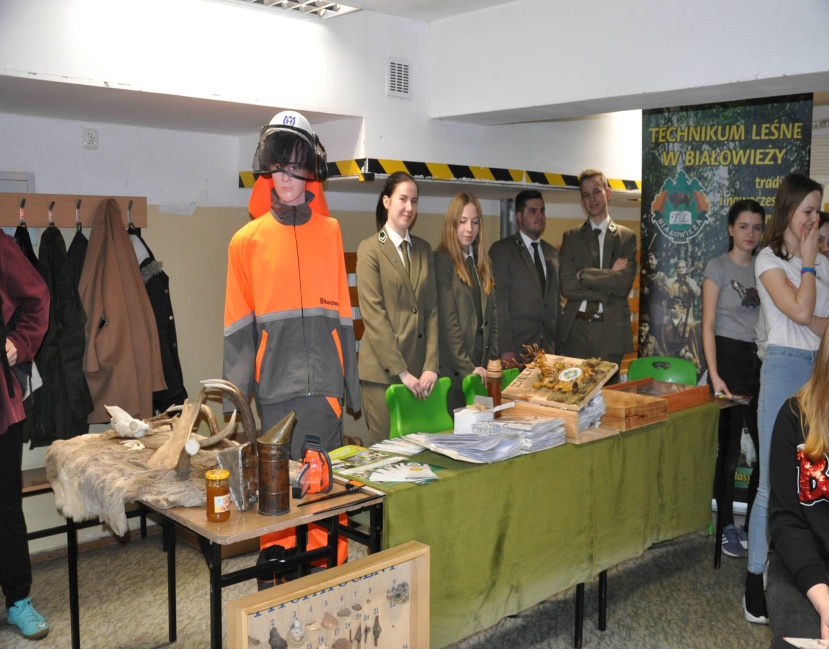 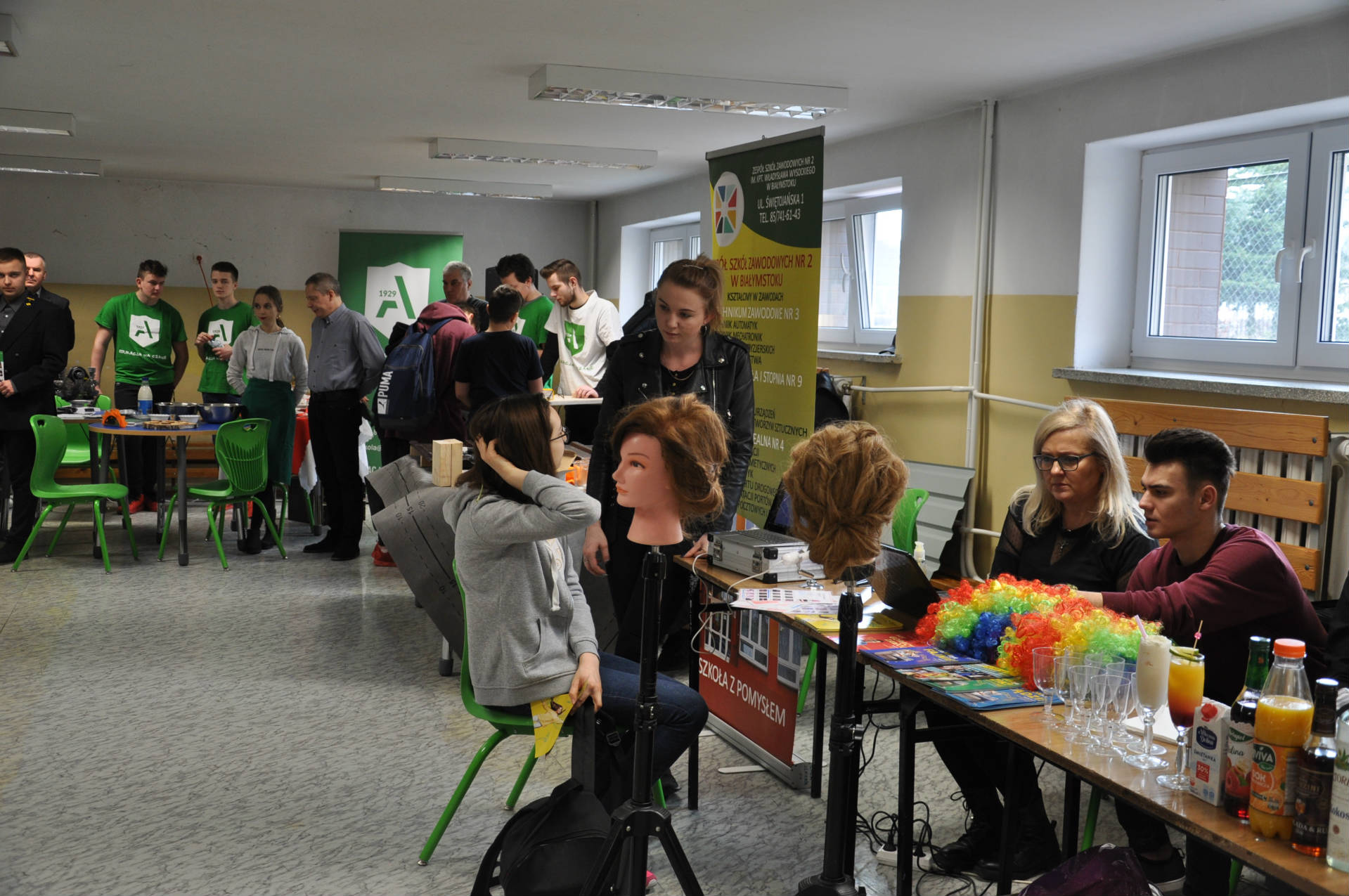 W naszej Szkole każde dziecko                    może czuć się bezpieczne!Zapraszamy!
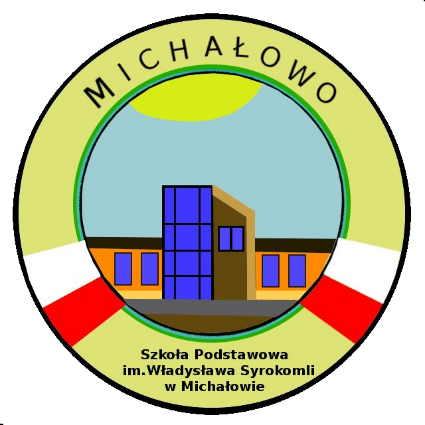 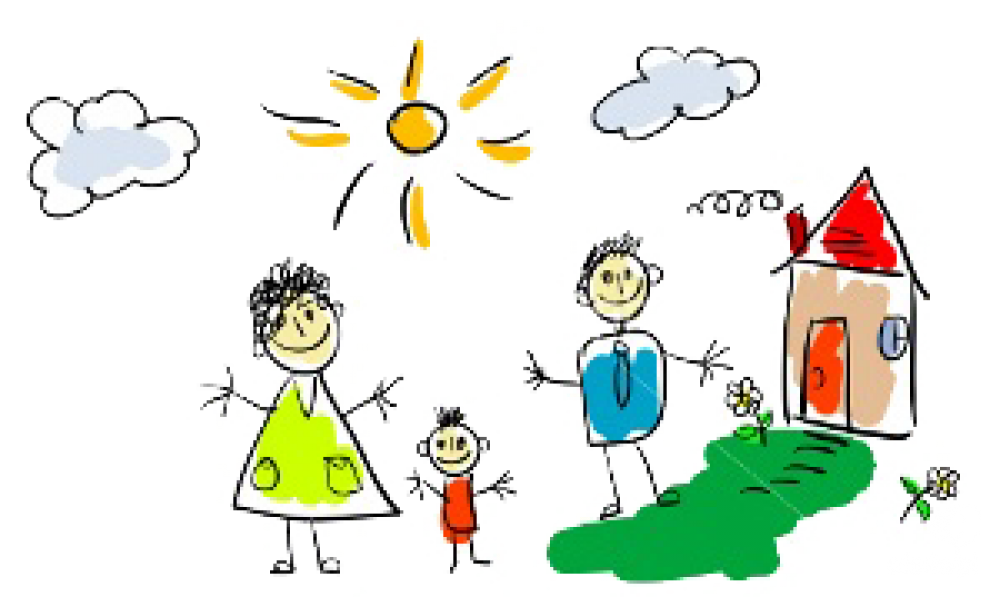 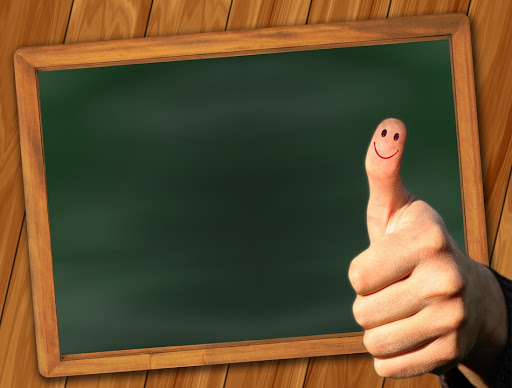 Materiały do prezentacji dostarczyły: Tamara Durek i Katarzyna Grodzka. Prezentację wykonała Anna Malesińska